Laplacian kernel splatting for efficient Depth-of-field and motion blur synthesisor reconstruction
Thomas Leimkühler, MPI Informatik
Hans-Peter Seidel, MPI Informatik
Tobias Ritschel, UCL
© 2018 SIGGRAPH. All Rights Reserved
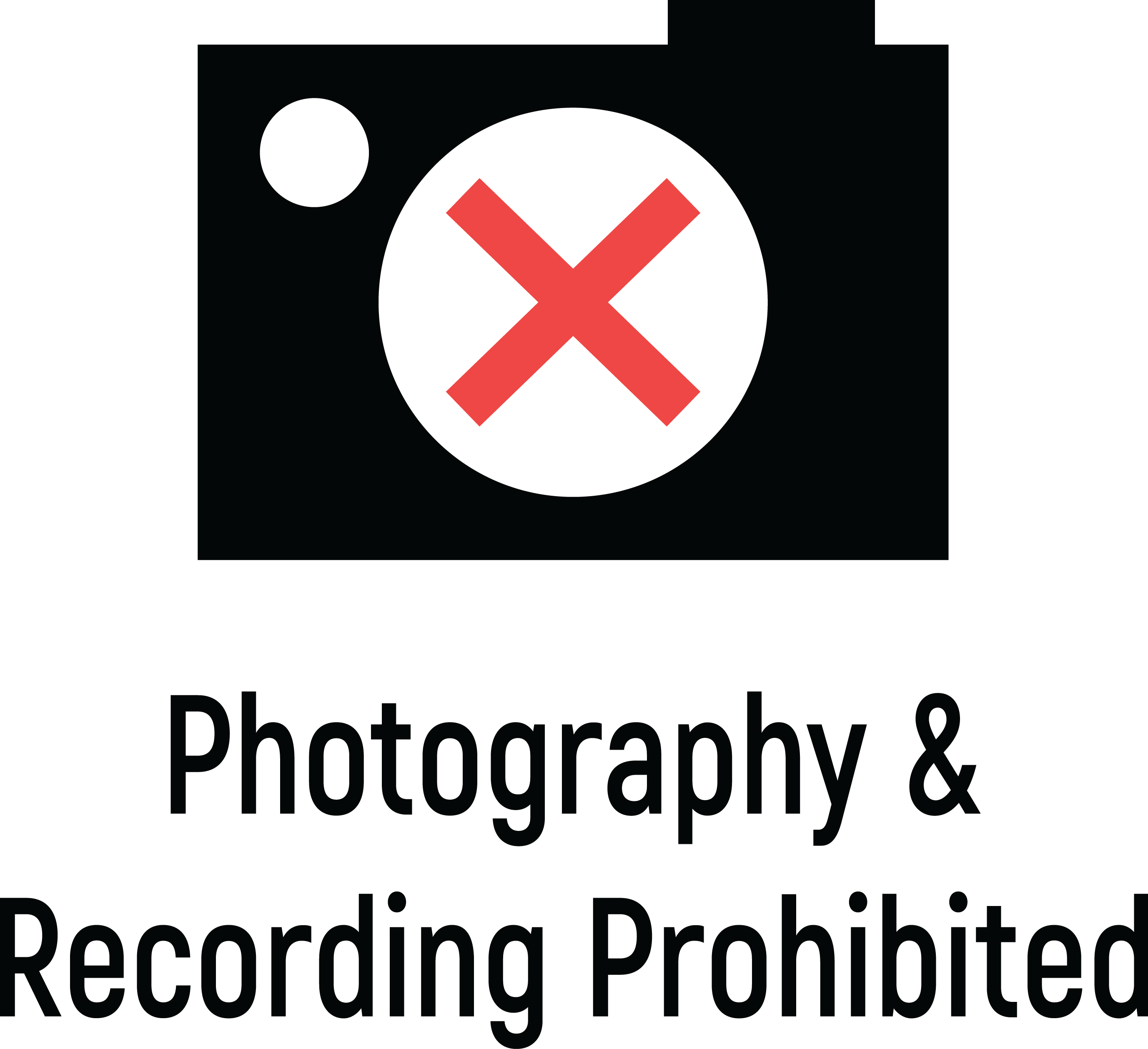 Photography &
Recording Encouraged
1
© 2018 SIGGRAPH. All Rights Reserved
Laplacian kernel splatting for efficient depth-of-field and motion blur synthesis or reconstruction
Thomas Leimkühler, Hans-Peter Seidel, Tobias Ritschel
© 2018 SIGGRAPH. All Rights Reserved
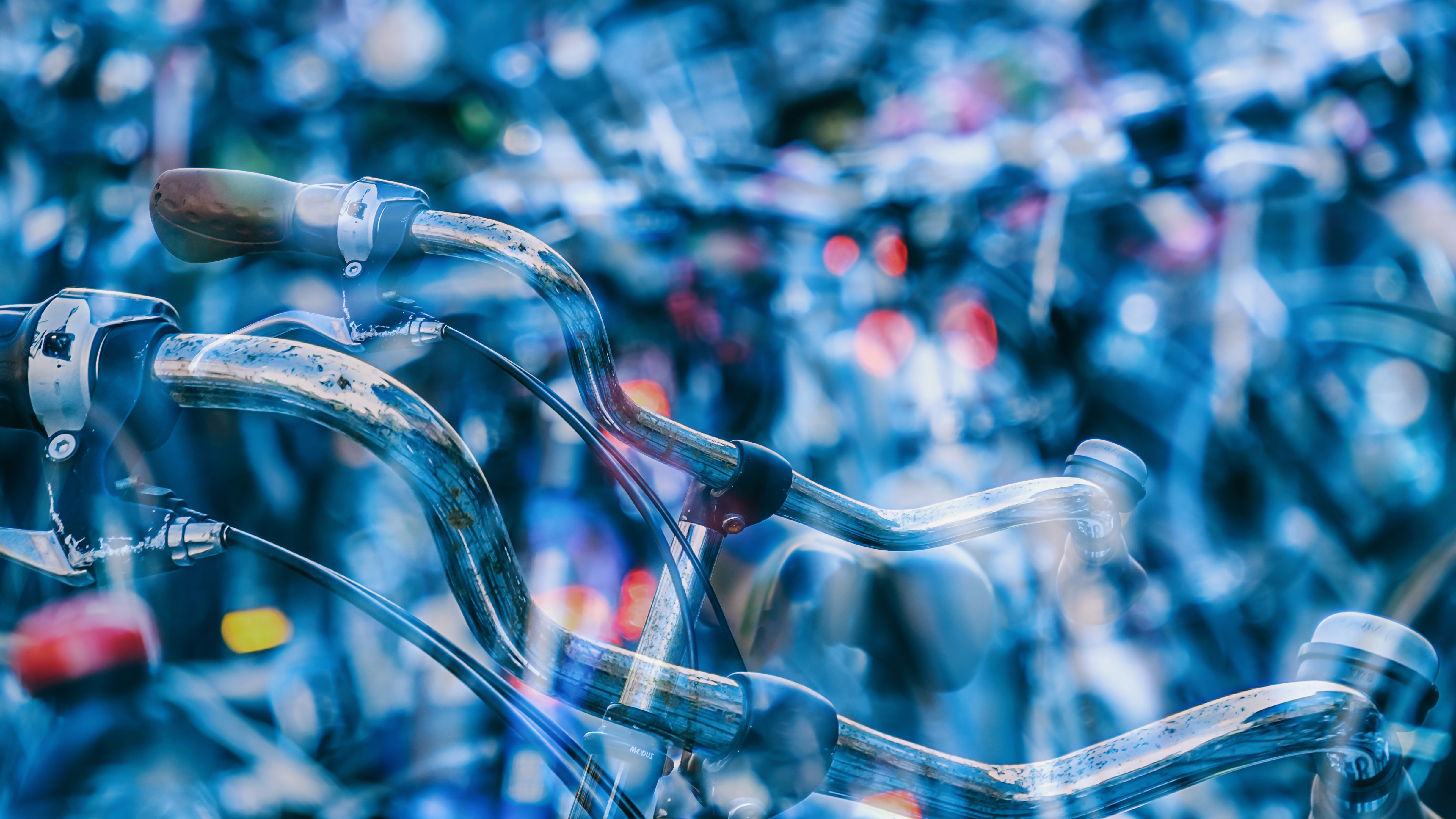 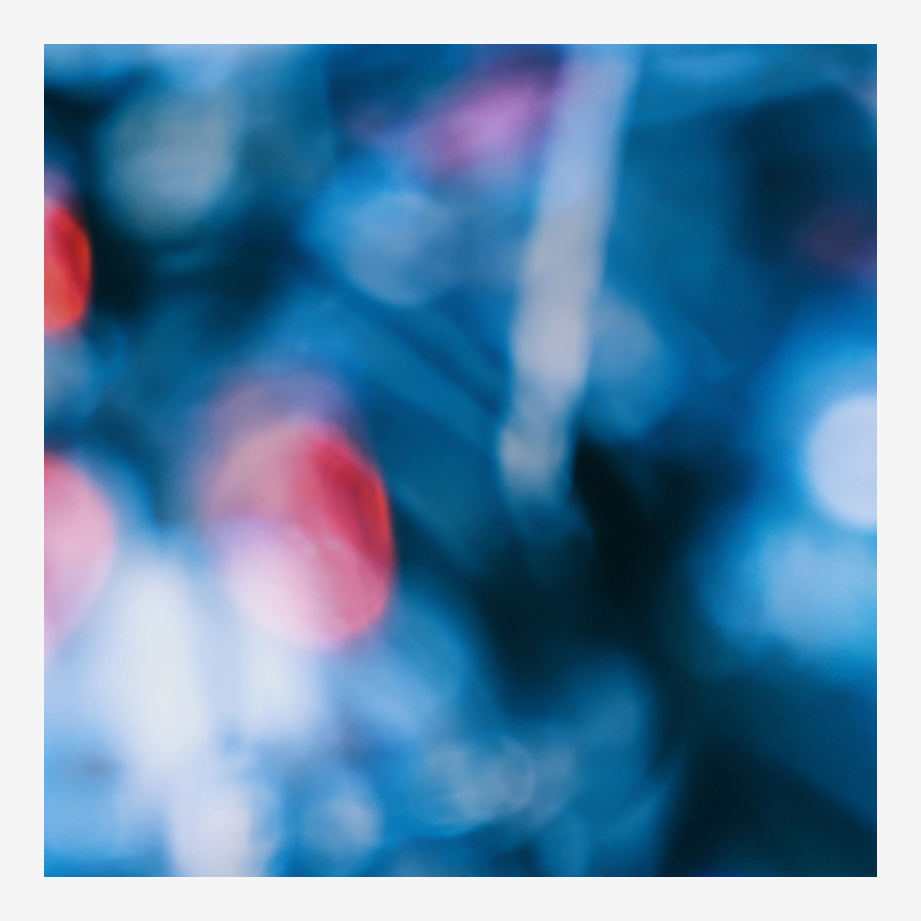 3
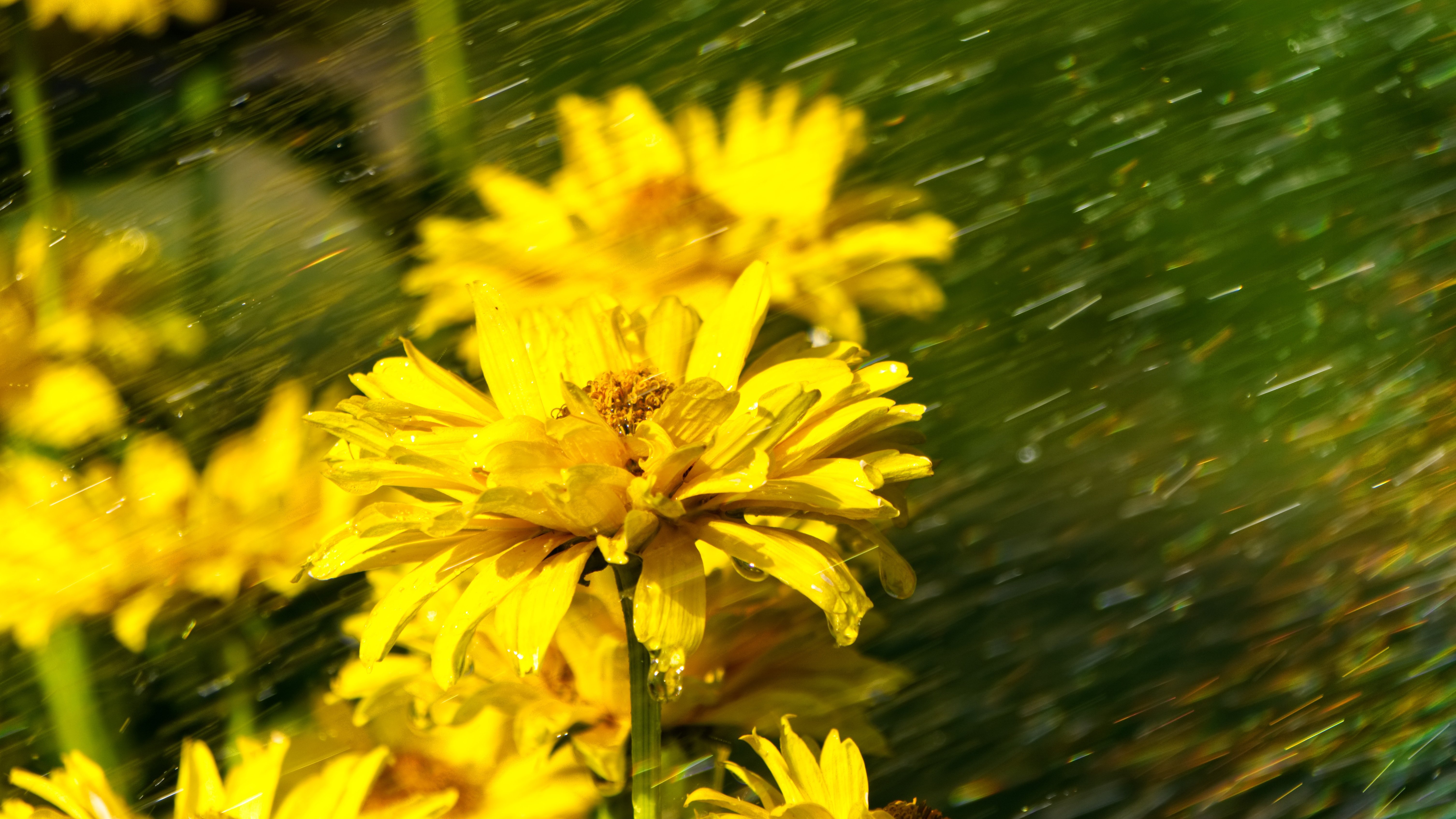 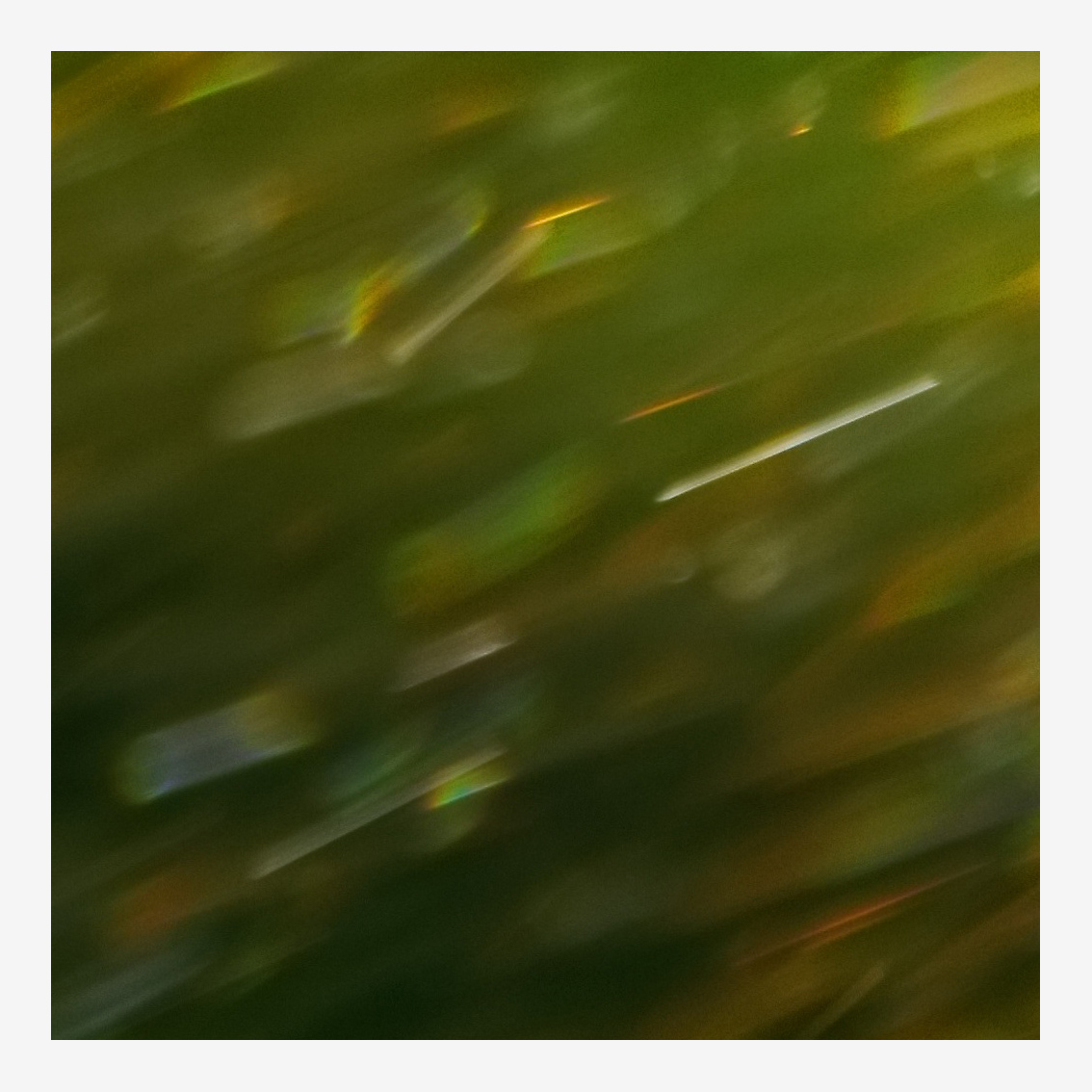 4
Goals
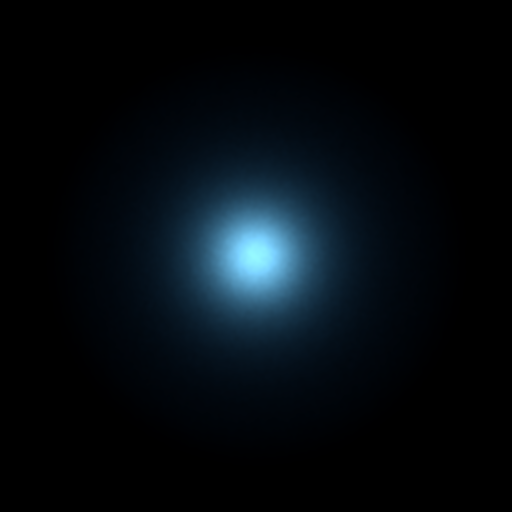 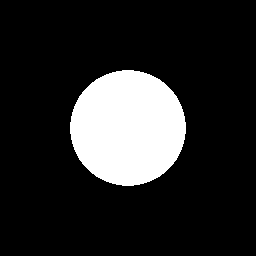 General point spread functions
Arbitrary combinations of different effects
Physical models


Interactive performance
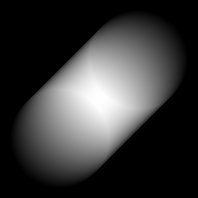 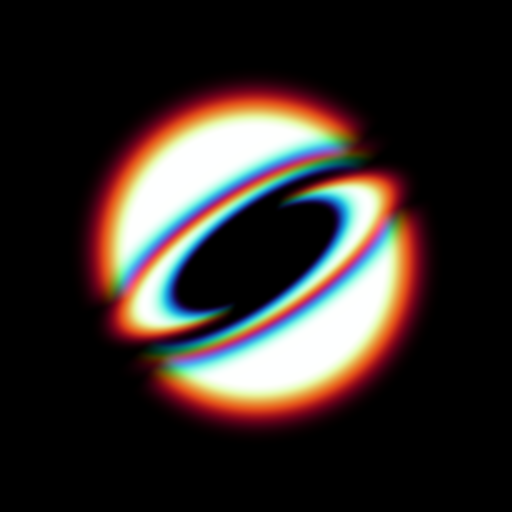 5
Thomas Leimkühler: Laplacian Kernel Splatting for Efficient Depth-of-Field and Motion Blur Synthesis or Reconstruction
© 2018 SIGGRAPH. All Rights Reserved
Distribution effects	 in Computer graphics
Pinhole
Stochastic
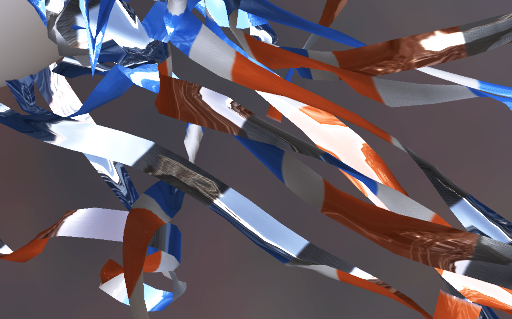 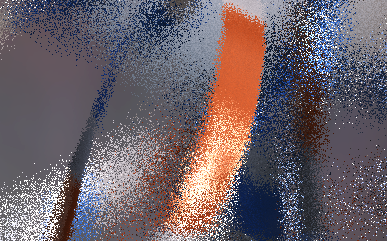 Convergence
Splatting
Filtering
Reconstruction
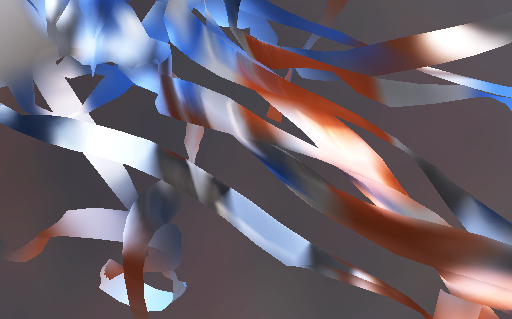 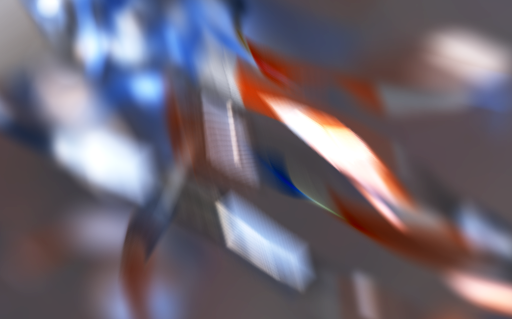 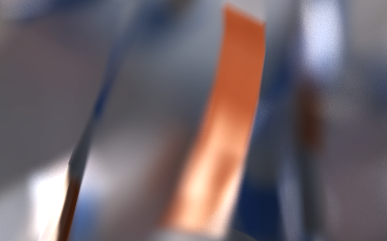 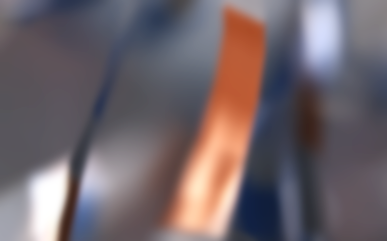 Slow
Fast
6
Thomas Leimkühler: Laplacian Kernel Splatting for Efficient Depth-of-Field and Motion Blur Synthesis or Reconstruction
© 2018 SIGGRAPH. All Rights Reserved
Splatting vs. Filtering
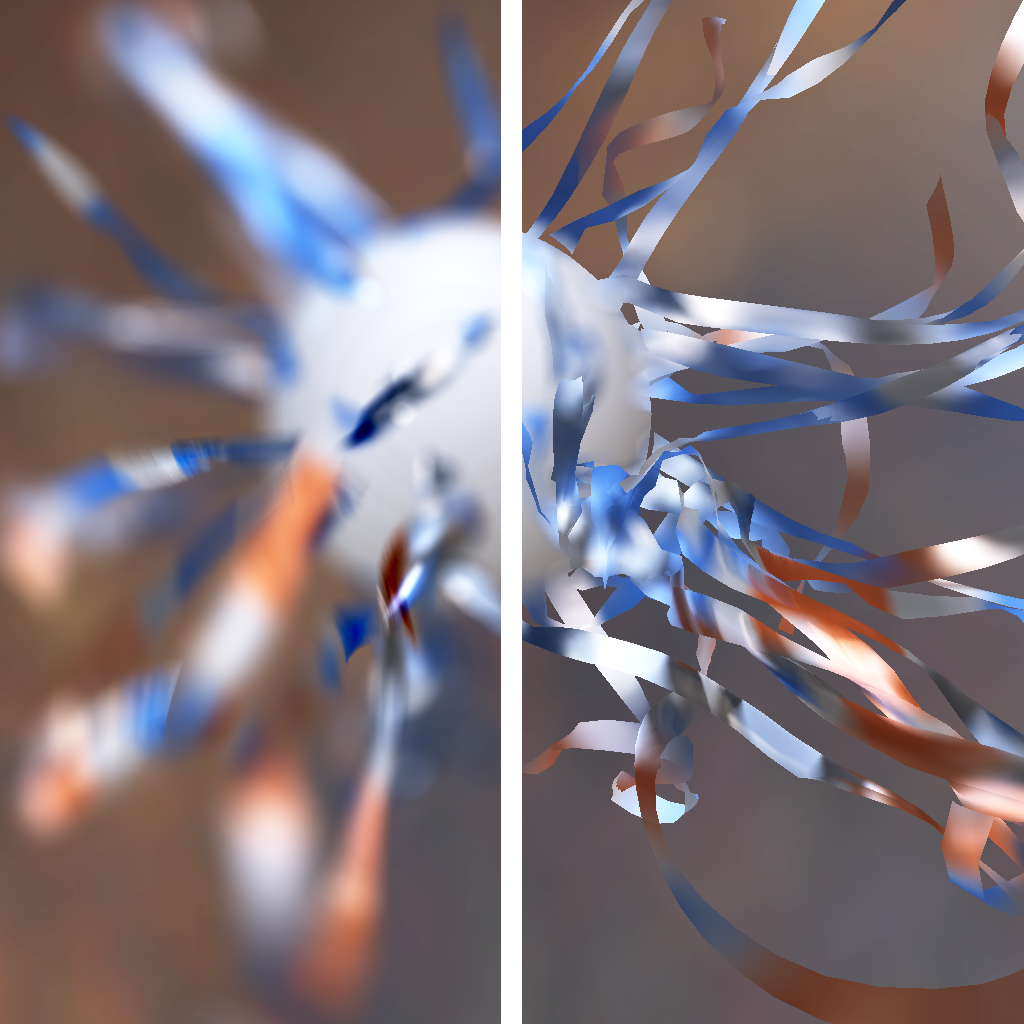 Filtering
Splatting
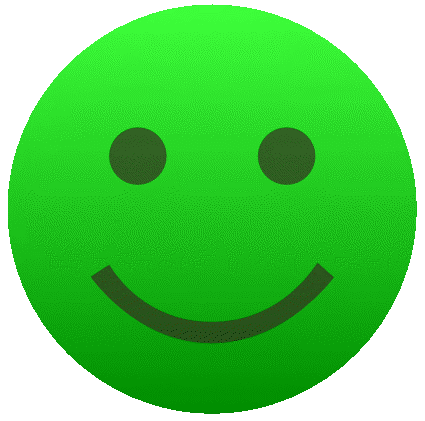 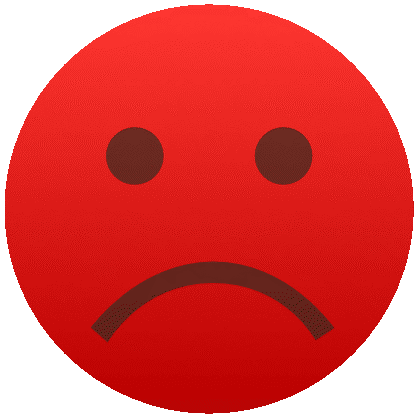 Quality:
Quality:
Crude approximation, Problems at silhouettes
Accurate and versatile
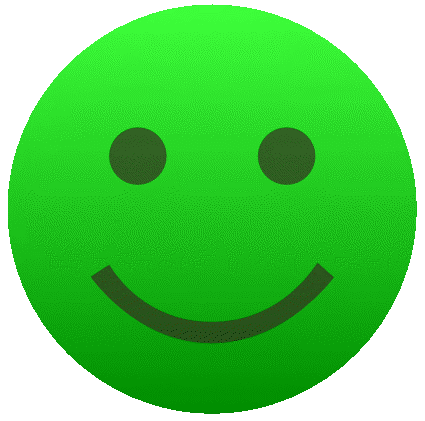 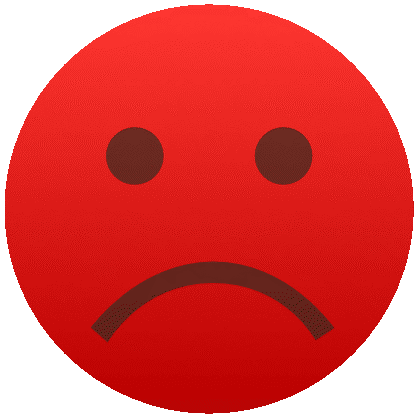 Speed:
Speed:
Scattering
Gathering
7
Thomas Leimkühler: Laplacian Kernel Splatting for Efficient Depth-of-Field and Motion Blur Synthesis or Reconstruction
© 2018 SIGGRAPH. All Rights Reserved
Distribution effects	 in Computer graphics
Pinhole
Stochastic
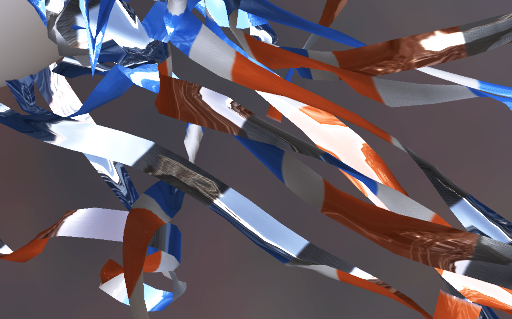 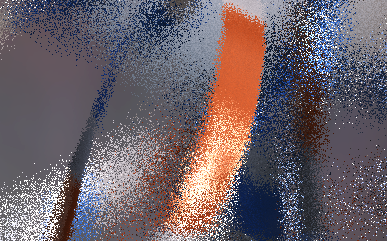 Convergence
Splatting
Filtering
Reconstruction
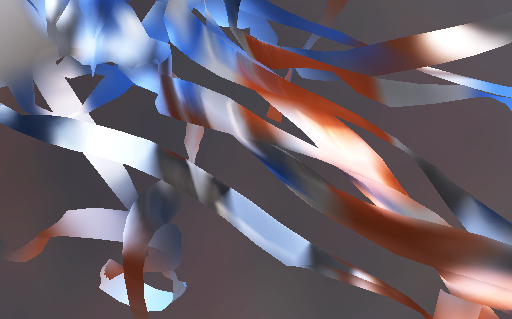 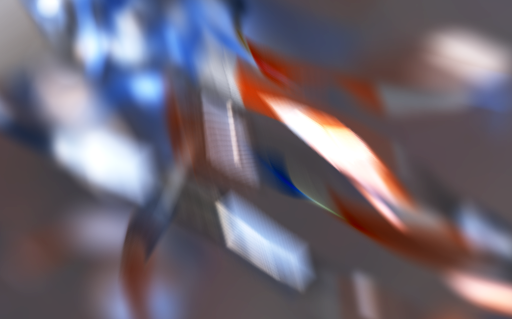 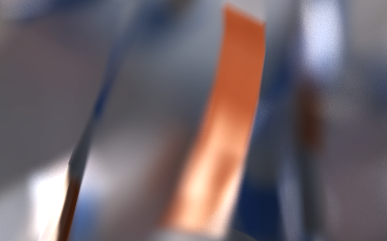 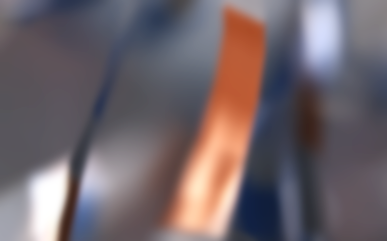 Slow
Fast
8
Thomas Leimkühler: Laplacian Kernel Splatting for Efficient Depth-of-Field and Motion Blur Synthesis or Reconstruction
© 2018 SIGGRAPH. All Rights Reserved
Kernel splatting
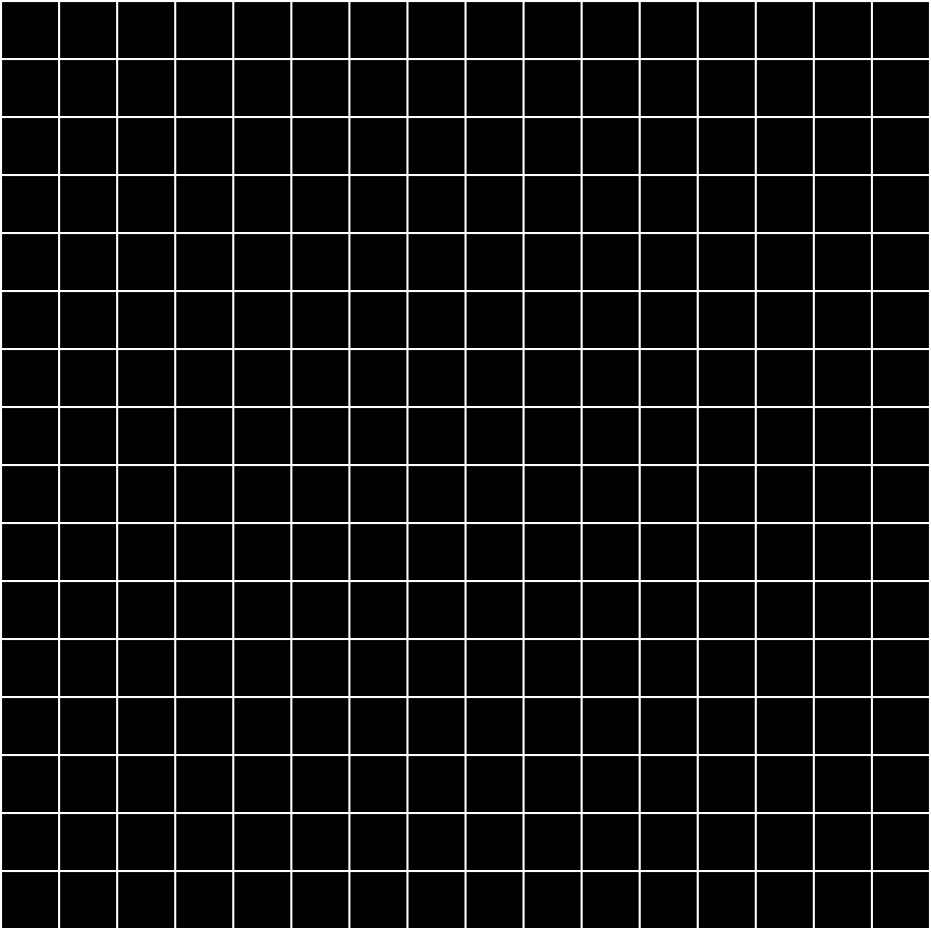 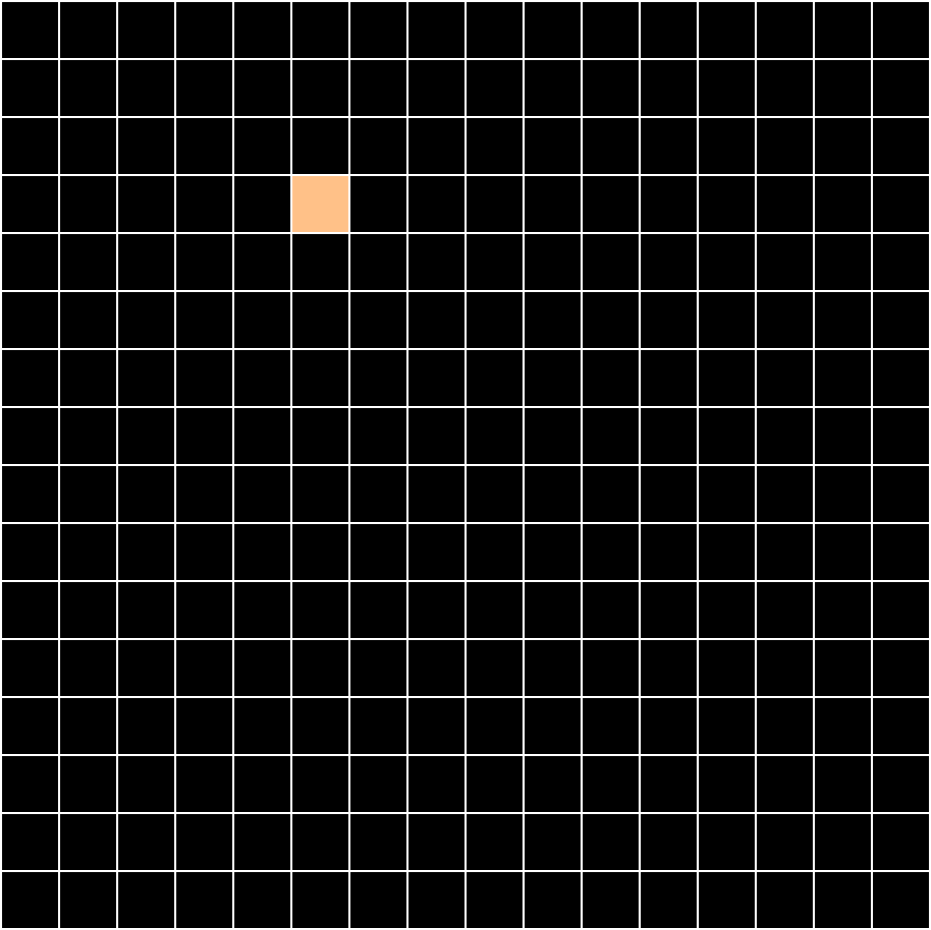 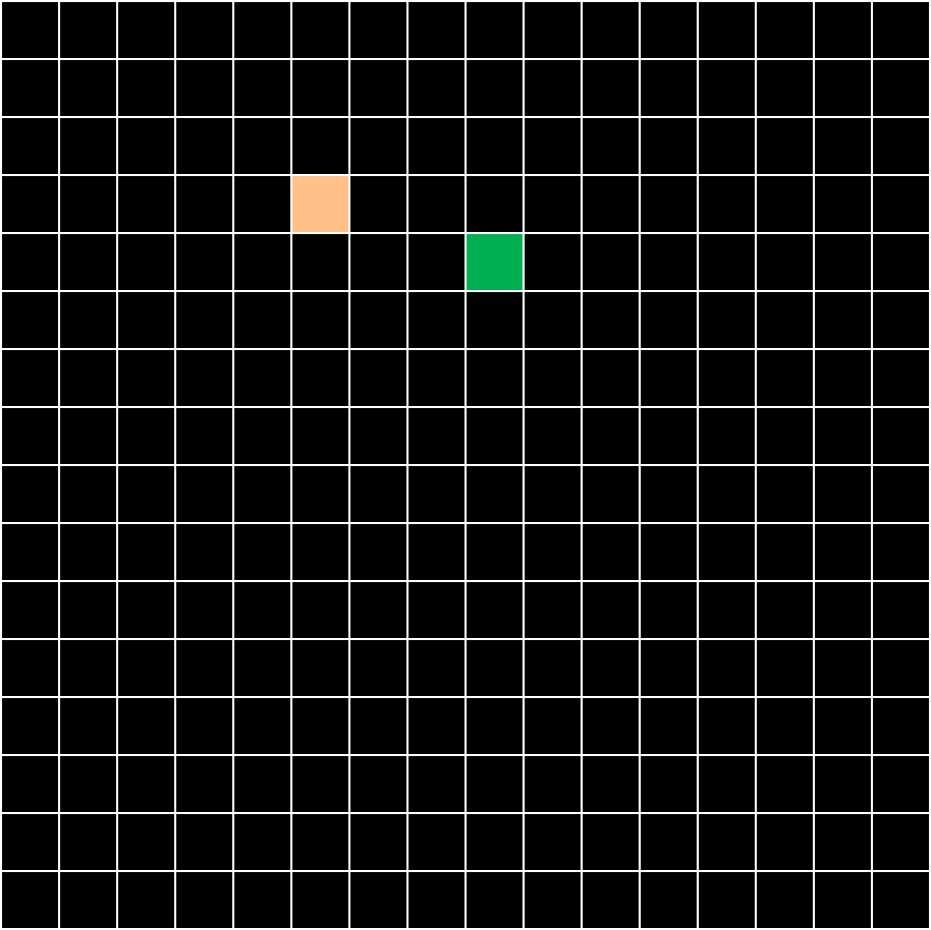 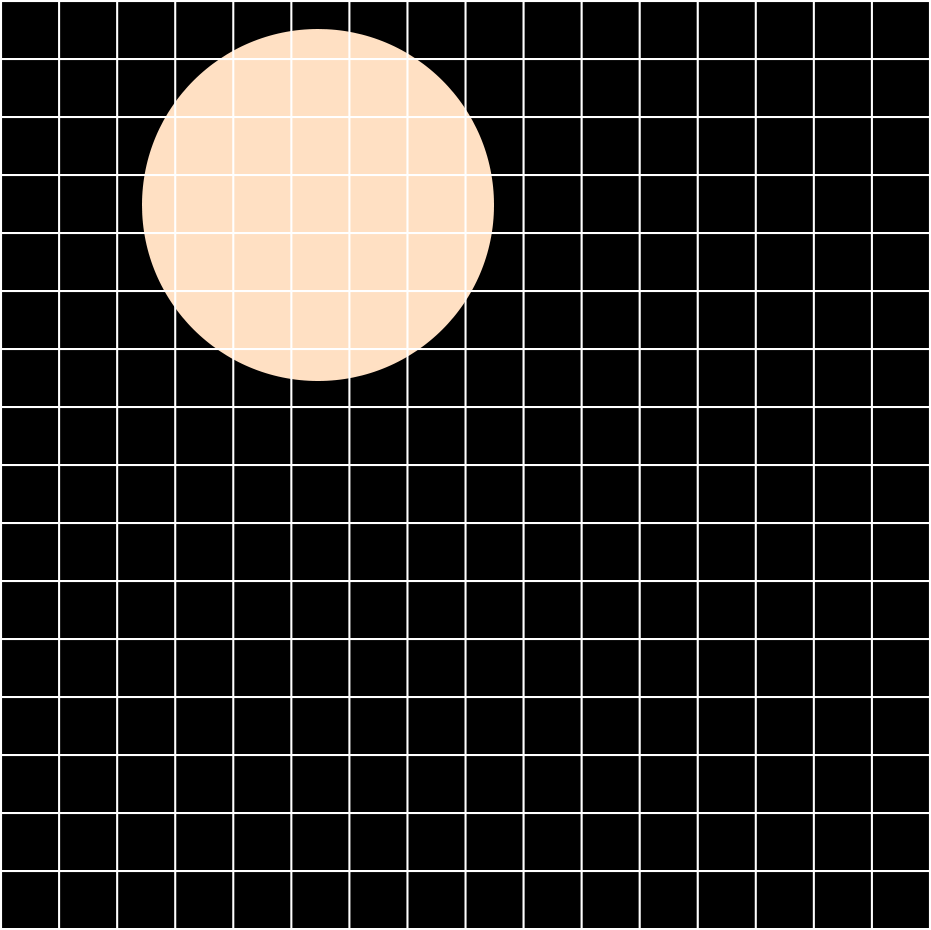 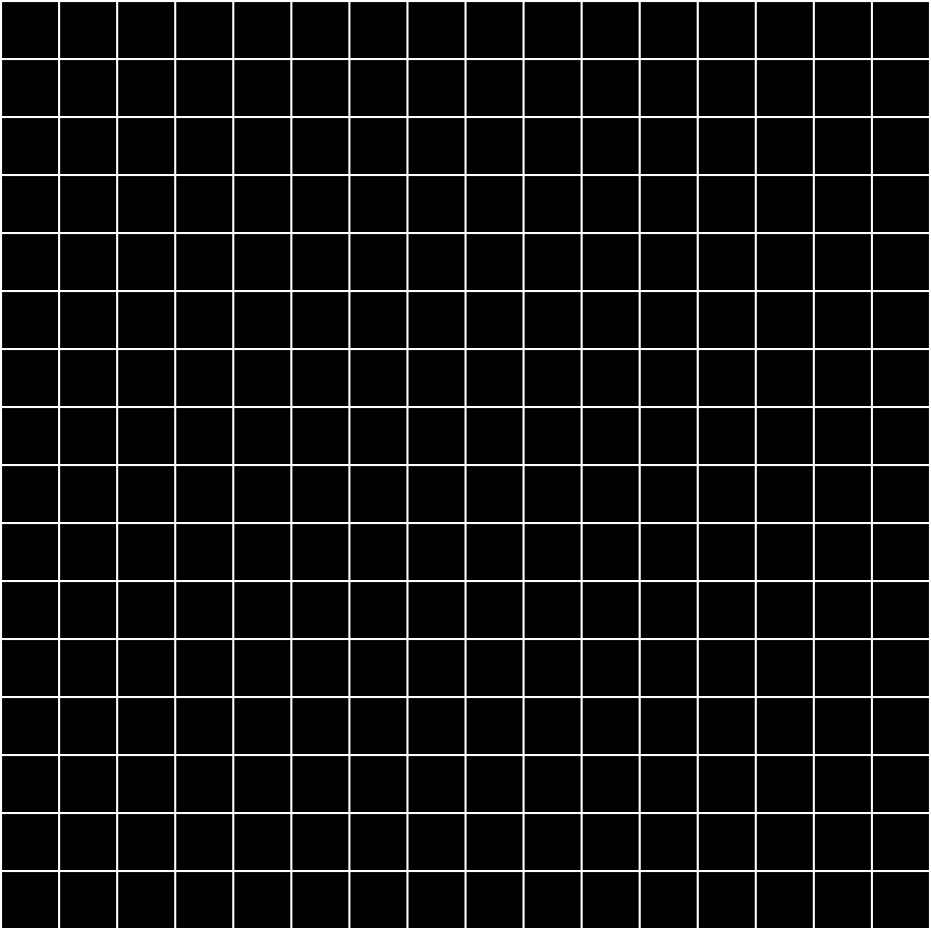 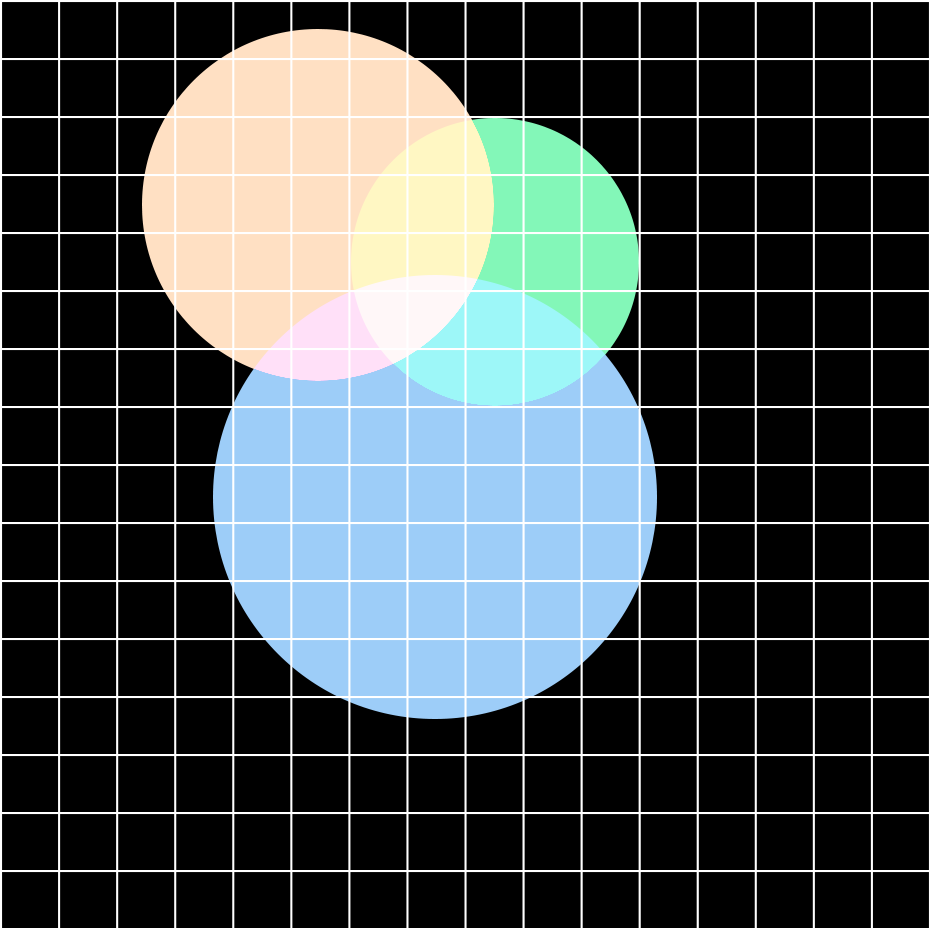 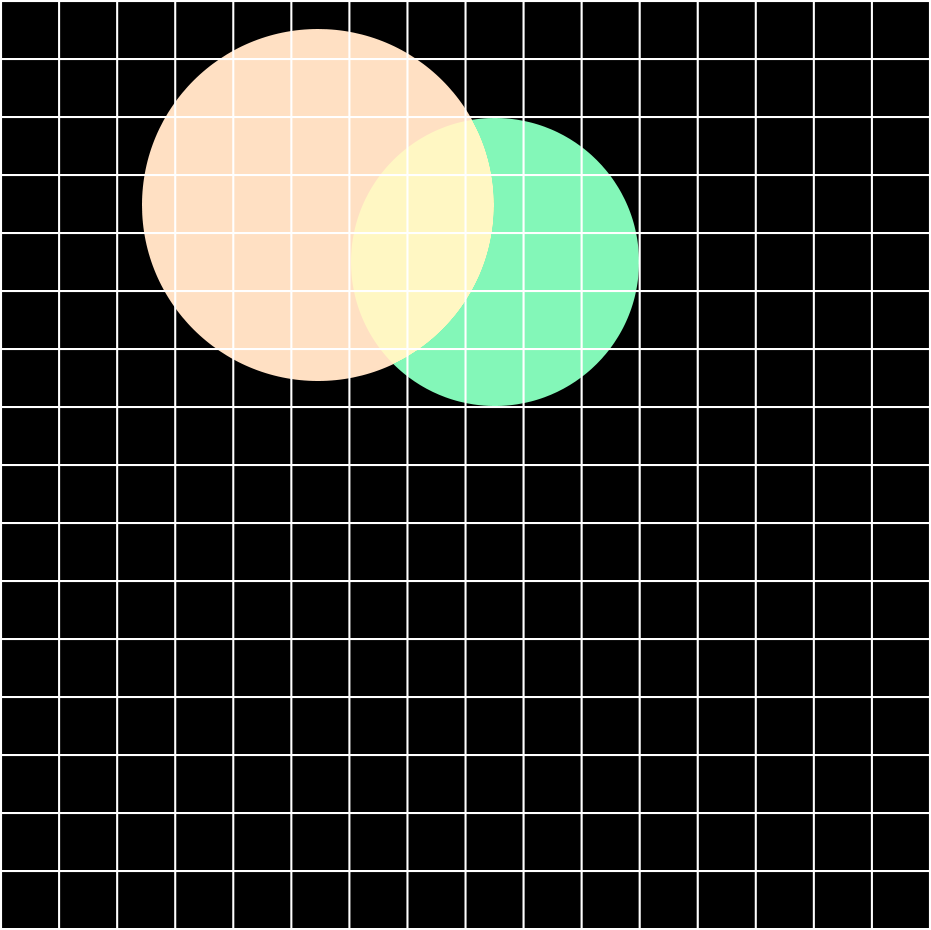 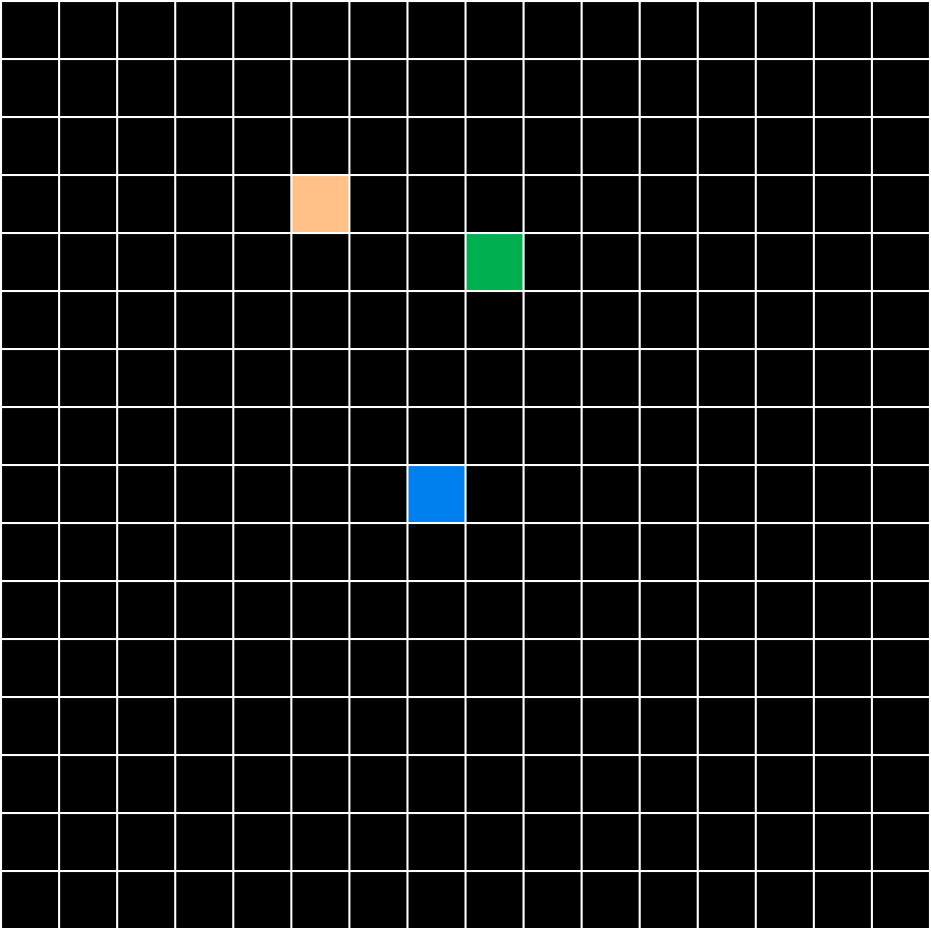 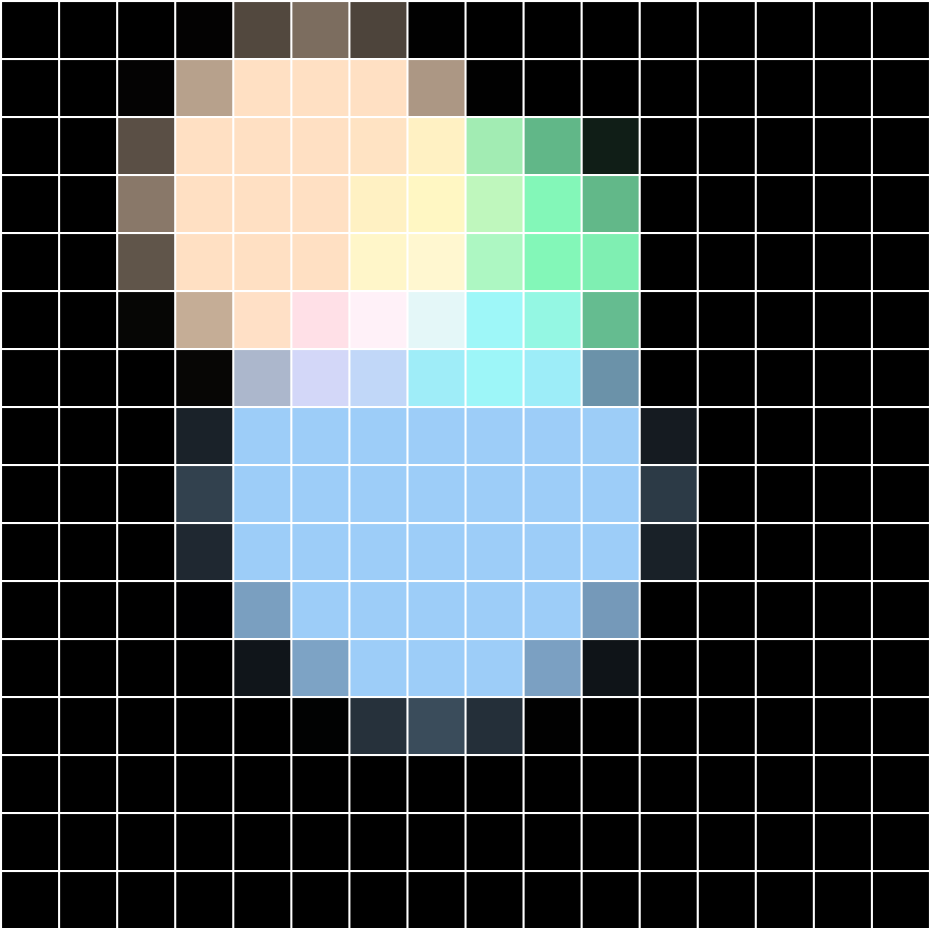 Splatting Output
Pinhole Input
Kernel of each input pixel can affect a large image area!
9
Thomas Leimkühler: Laplacian Kernel Splatting for Efficient Depth-of-Field and Motion Blur Synthesis or Reconstruction
© 2018 SIGGRAPH. All Rights Reserved
Differential Kernel
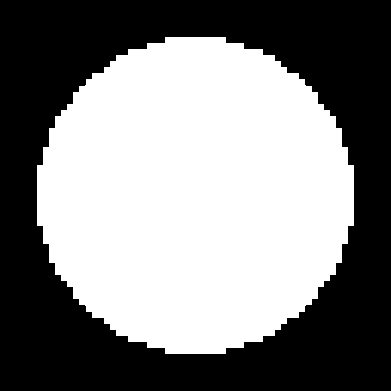 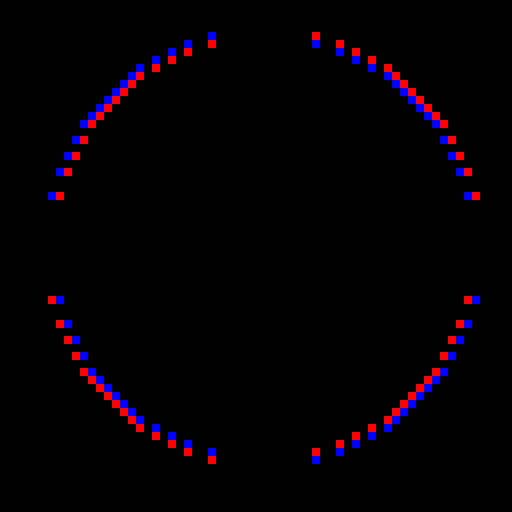 Differentiate
Integrate
Dense
Sparse
10
Thomas Leimkühler: Laplacian Kernel Splatting for Efficient Depth-of-Field and Motion Blur Synthesis or Reconstruction
© 2018 SIGGRAPH. All Rights Reserved
Differential rasterization
Basic Procedure:
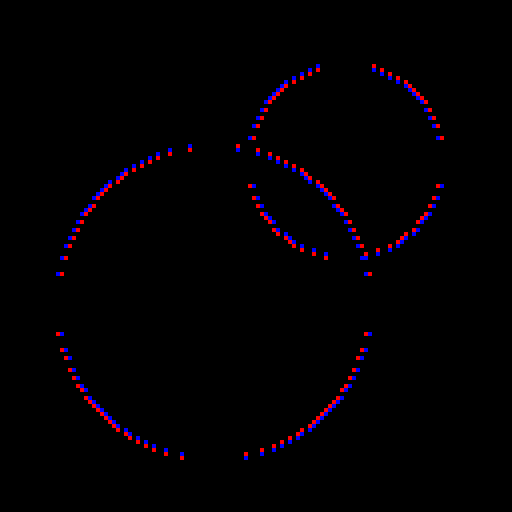 Additive Splatting
Splat sparse differential kernels
Image
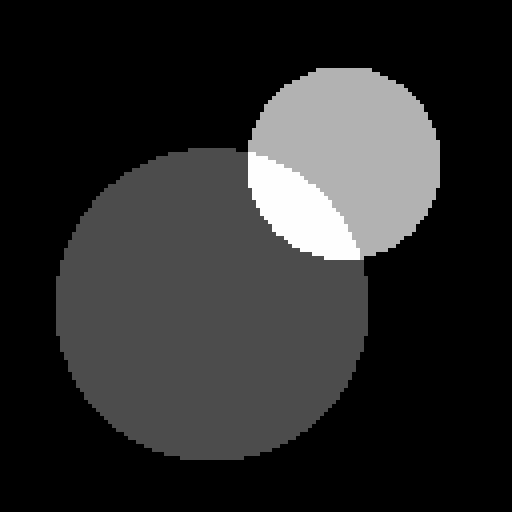 Spatially-varying
Kernel
Integrate image
11
Thomas Leimkühler: Laplacian Kernel Splatting for Efficient Depth-of-Field and Motion Blur Synthesis or Reconstruction
© 2018 SIGGRAPH. All Rights Reserved
Which Differential?
Differential operator of choice: Laplacian
Why?!
Poisson problem, Green’s function
Convolution pyramids*
Splat into regular RGBA textures
Many point spread functions have this property

Save an entire sampling dimension
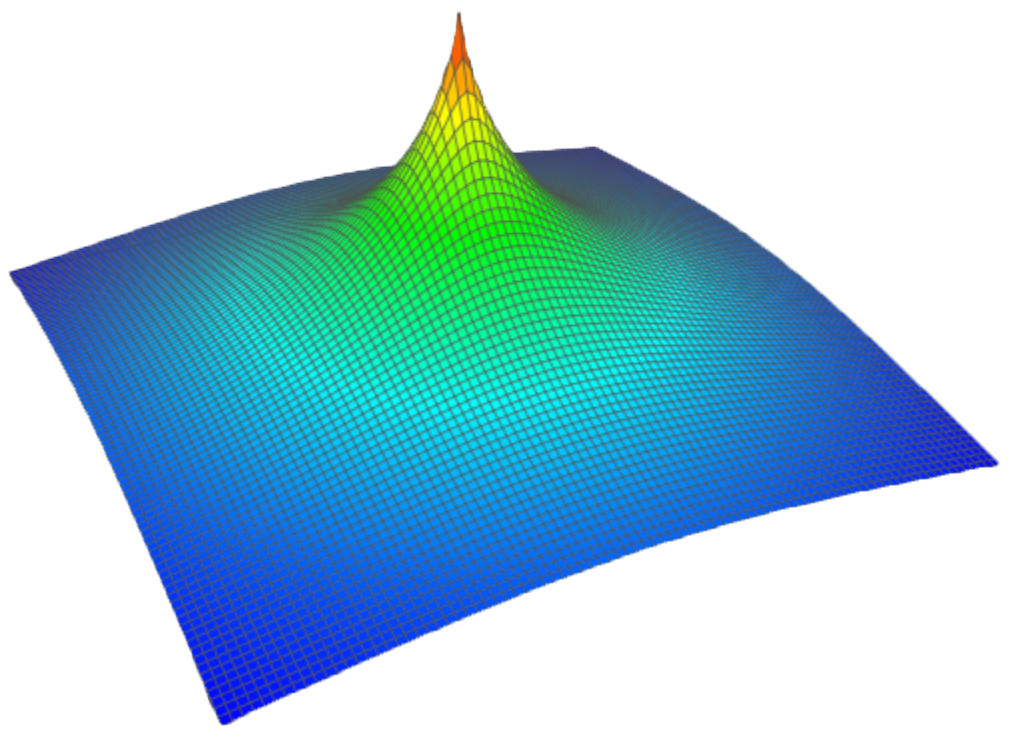 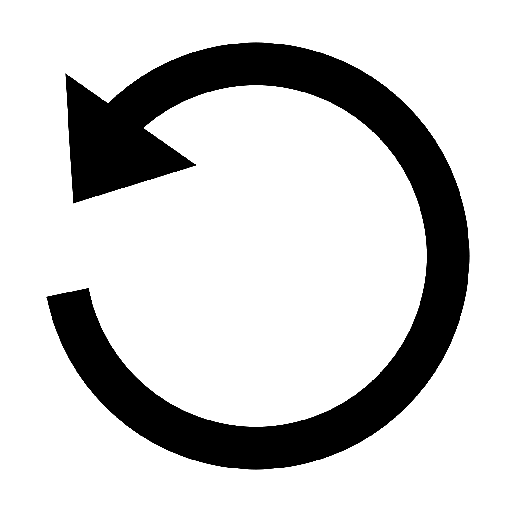 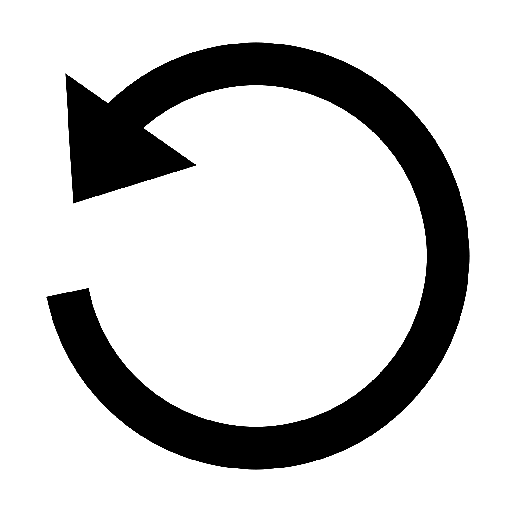 Laplacian: 1D
Gradient: 2D
* Farbman et al., ACM Trans. Graph. 30, 6, 2011
12
Thomas Leimkühler: Laplacian Kernel Splatting for Efficient Depth-of-Field and Motion Blur Synthesis or Reconstruction
© 2018 SIGGRAPH. All Rights Reserved
most Kernels have dense laplacians
Significant 
Laplacian Pixels
Kernel
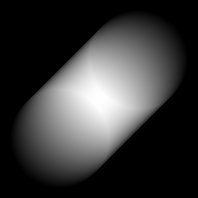 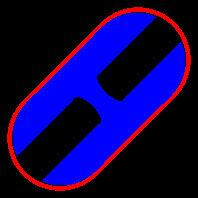 Motion Blur + 
Depth-of-Field
Our solution: 
Precompute a           sparse approximation  of the Laplacian
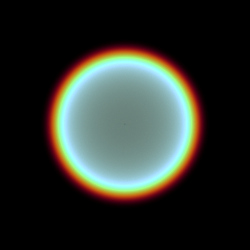 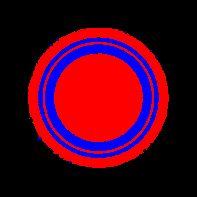 Physical 
Depth-of-Field
13
Thomas Leimkühler: Laplacian Kernel Splatting for Efficient Depth-of-Field and Motion Blur Synthesis or Reconstruction
© 2018 SIGGRAPH. All Rights Reserved
Pre-computation Overview
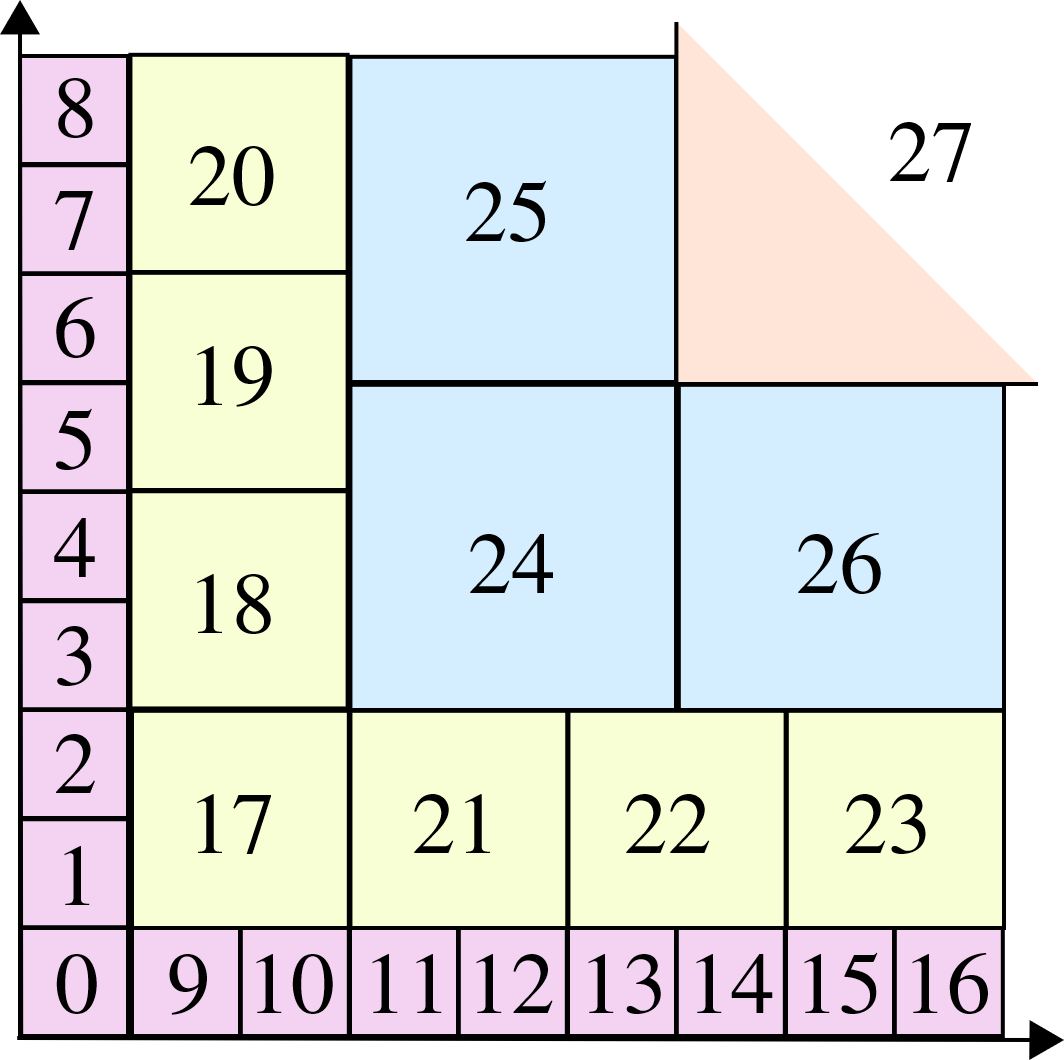 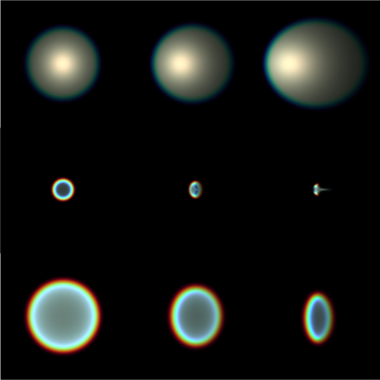 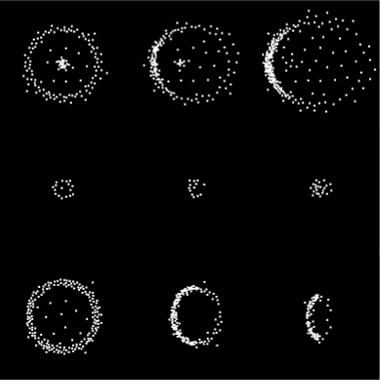 1. Parametrization &
Sampling
2. Kernel Generation
3. Sparsification
14
Thomas Leimkühler: Laplacian Kernel Splatting for Efficient Depth-of-Field and Motion Blur Synthesis or Reconstruction
© 2018 SIGGRAPH. All Rights Reserved
Parametrization
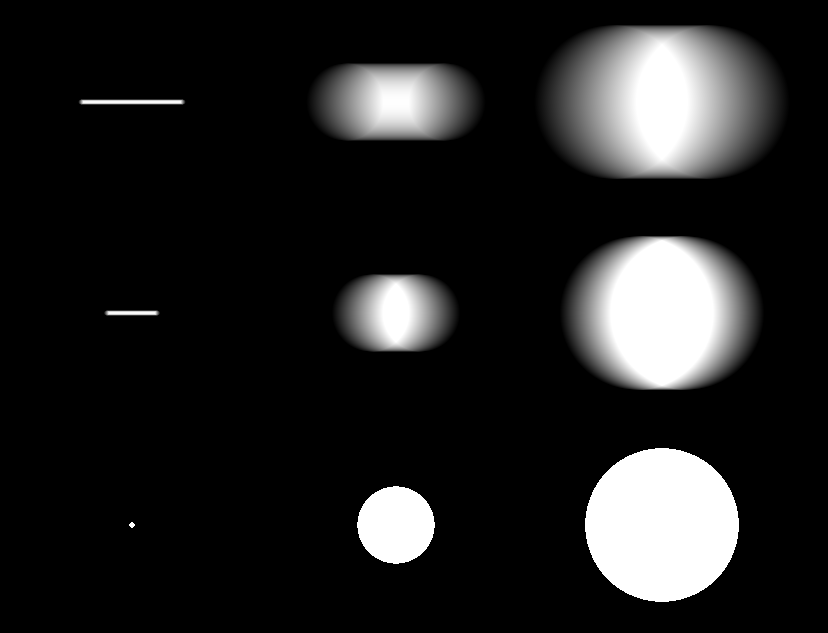 Speed
Angular sampling not required!
Circle of Confusion
15
Thomas Leimkühler: Laplacian Kernel Splatting for Efficient Depth-of-Field and Motion Blur Synthesis or Reconstruction
© 2018 SIGGRAPH. All Rights Reserved
Sampling in kernel space
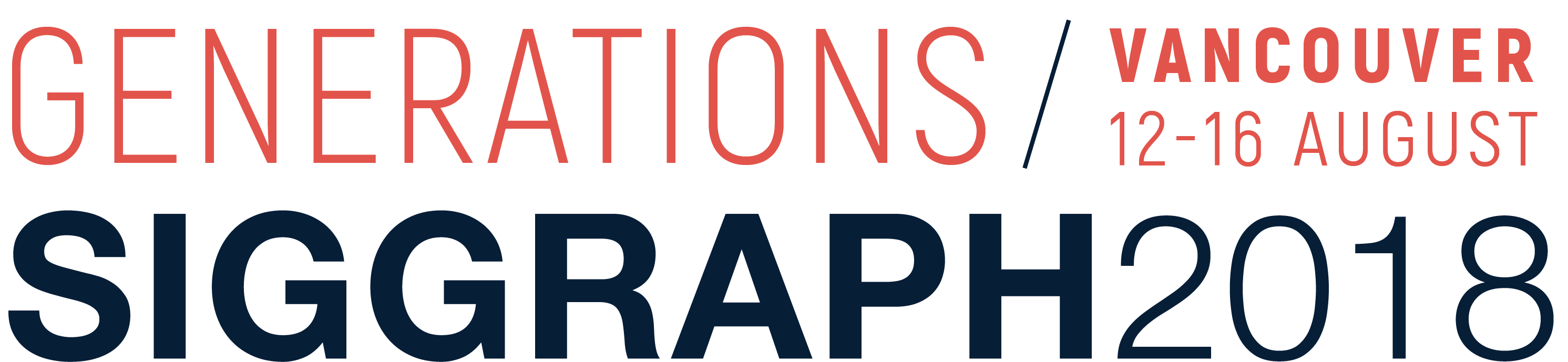 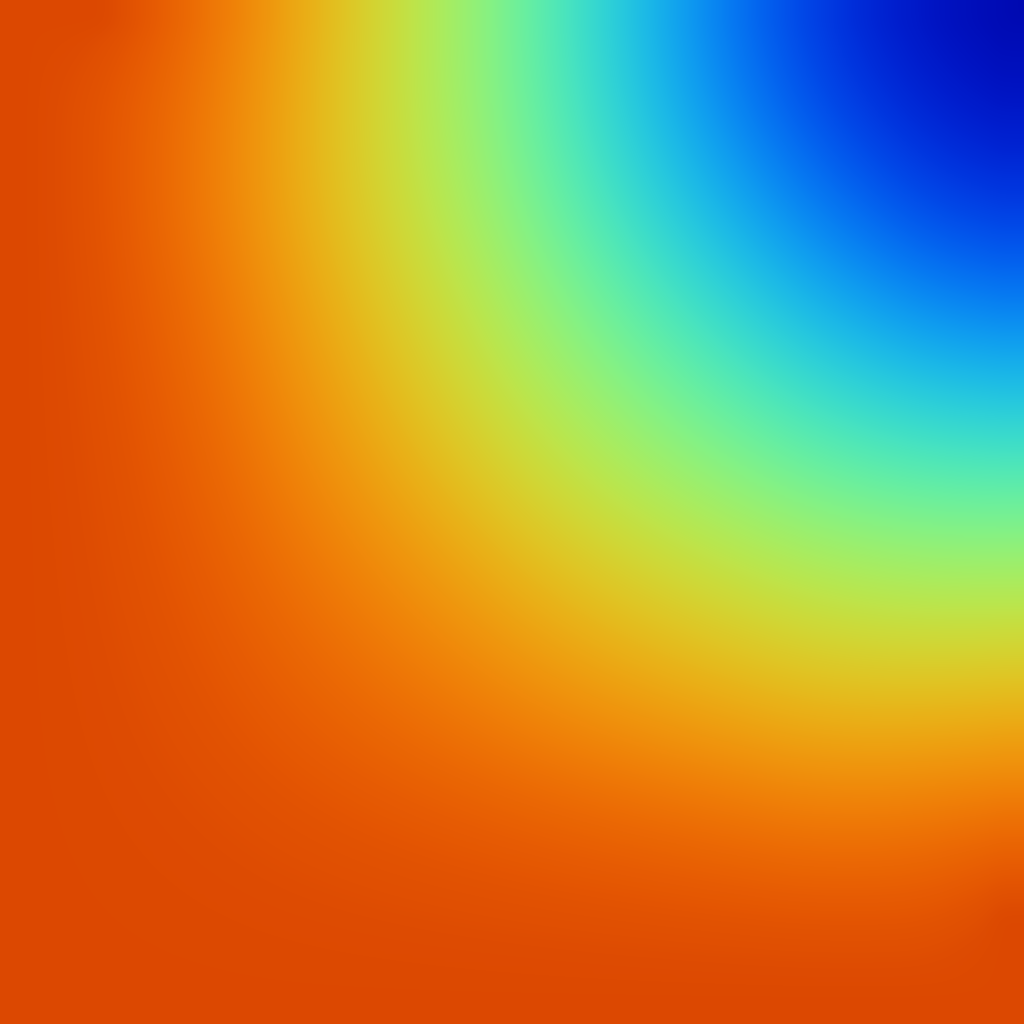 Speed
High
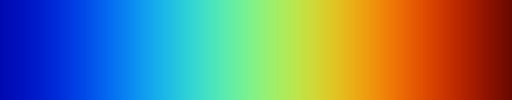 Low
Sample Density
Circle of Confusion
16
Thomas Leimkühler: Laplacian Kernel Splatting for Efficient Depth-of-Field and Motion Blur Synthesis or Reconstruction
© 2018 SIGGRAPH. All Rights Reserved
Sampling in kernel space
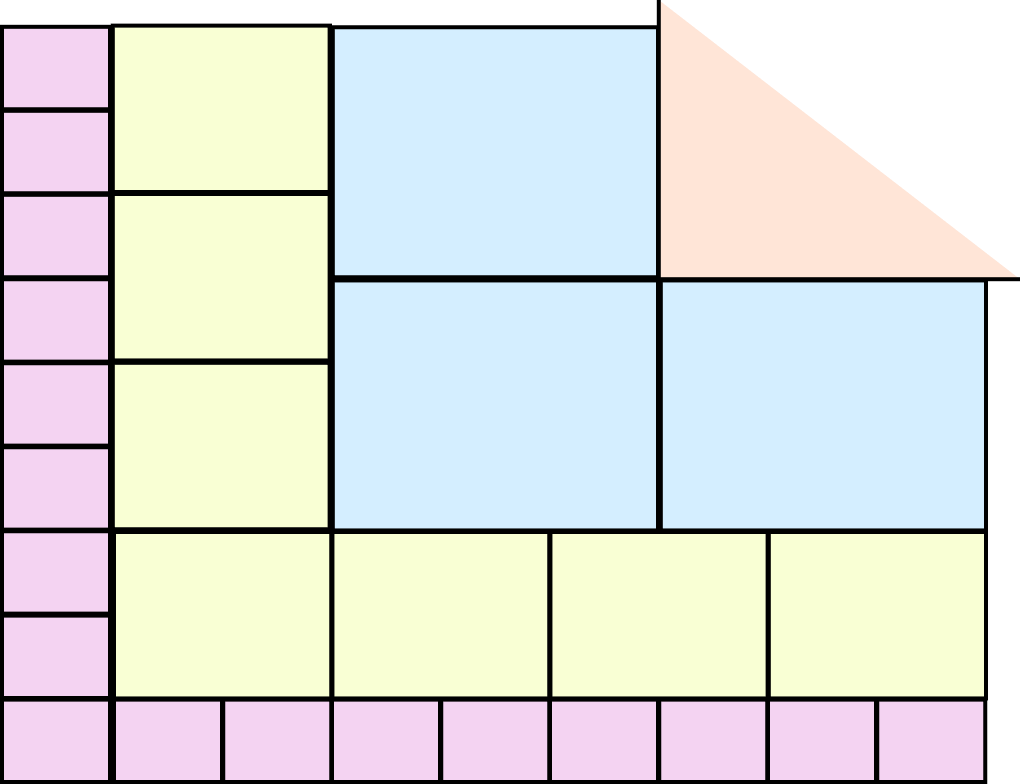 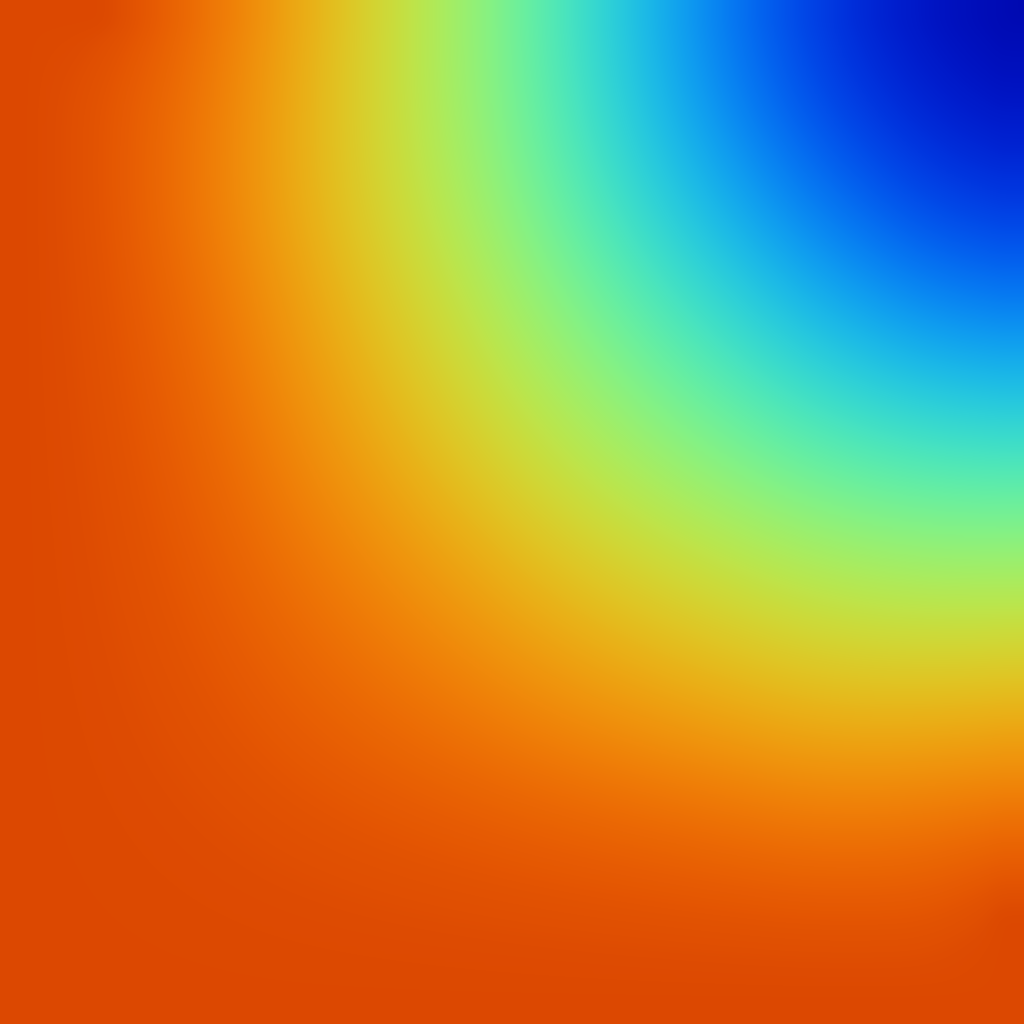 Speed
Circle of Confusion
17
Thomas Leimkühler: Laplacian Kernel Splatting for Efficient Depth-of-Field and Motion Blur Synthesis or Reconstruction
© 2018 SIGGRAPH. All Rights Reserved
Sampling in kernel space
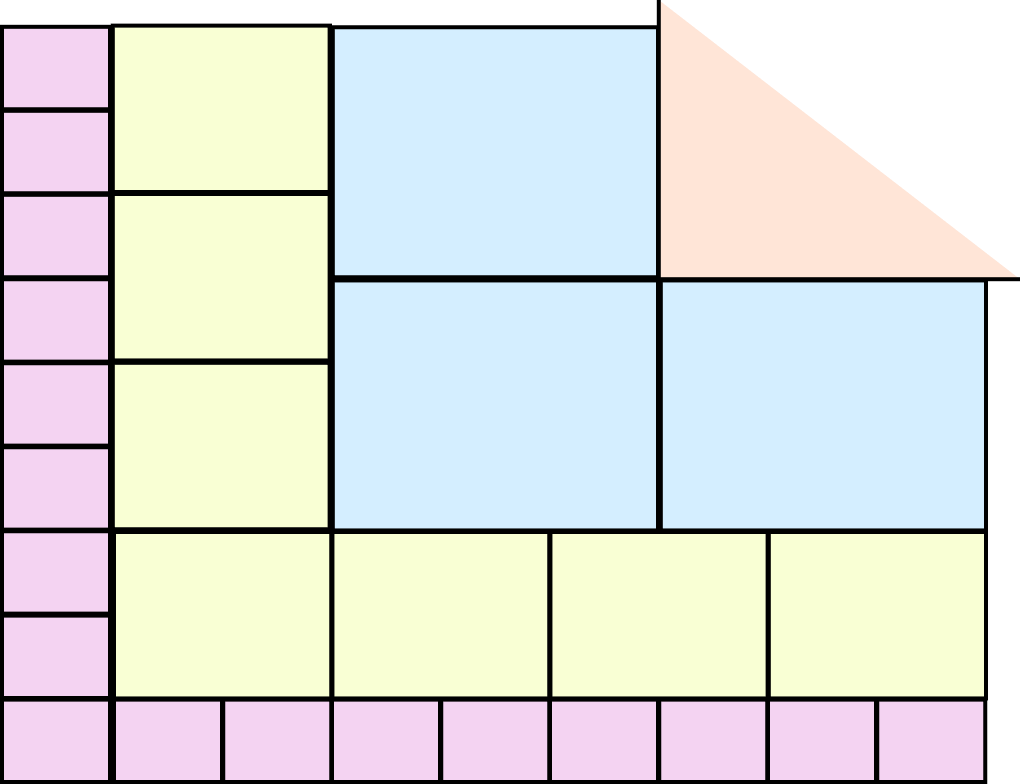 Speed
Non-uniform sampling
Constant access time
Storage reduction:                              Exponential → Polynomial
Circle of Confusion
18
Thomas Leimkühler: Laplacian Kernel Splatting for Efficient Depth-of-Field and Motion Blur Synthesis or Reconstruction
© 2018 SIGGRAPH. All Rights Reserved
Pre-computation Overview
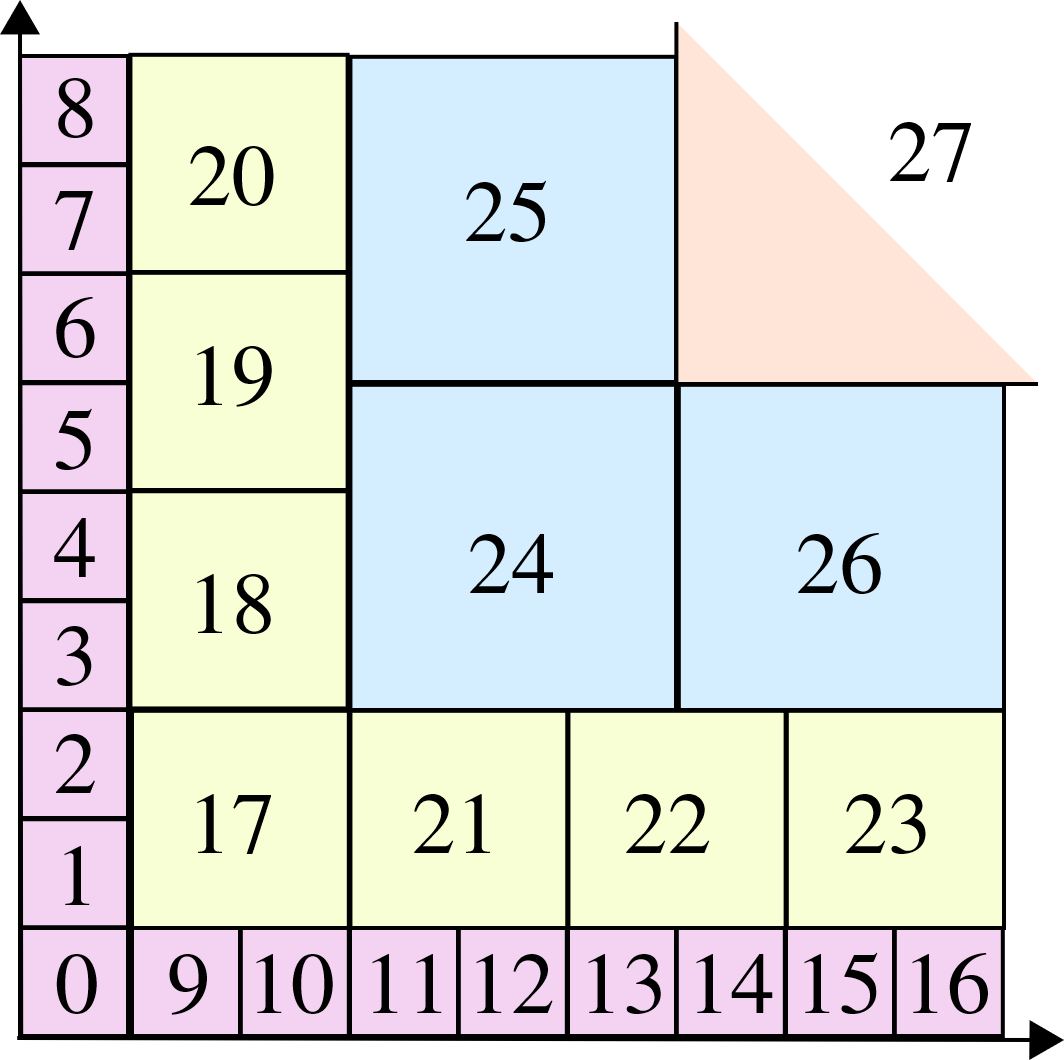 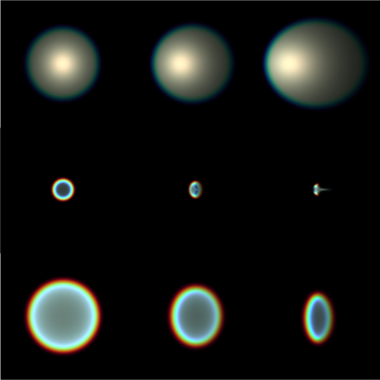 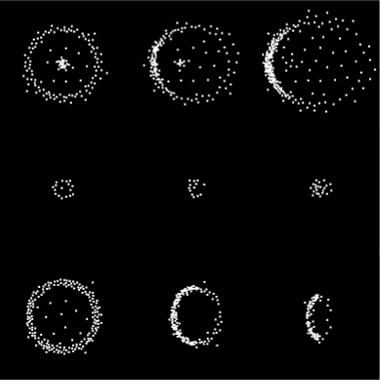 1. Parametrization &
Sampling
2. Kernel Generation
3. Sparsification
19
Thomas Leimkühler: Laplacian Kernel Splatting for Efficient Depth-of-Field and Motion Blur Synthesis or Reconstruction
© 2018 SIGGRAPH. All Rights Reserved
Kernel generation
Select kernel parameters
Depth
Eccentricity
Motion
Sample integrand: Light tracing
Time
Lens
World Point
Lens
Sensor
20
Thomas Leimkühler: Laplacian Kernel Splatting for Efficient Depth-of-Field and Motion Blur Synthesis or Reconstruction
© 2018 SIGGRAPH. All Rights Reserved
Pre-computation Overview
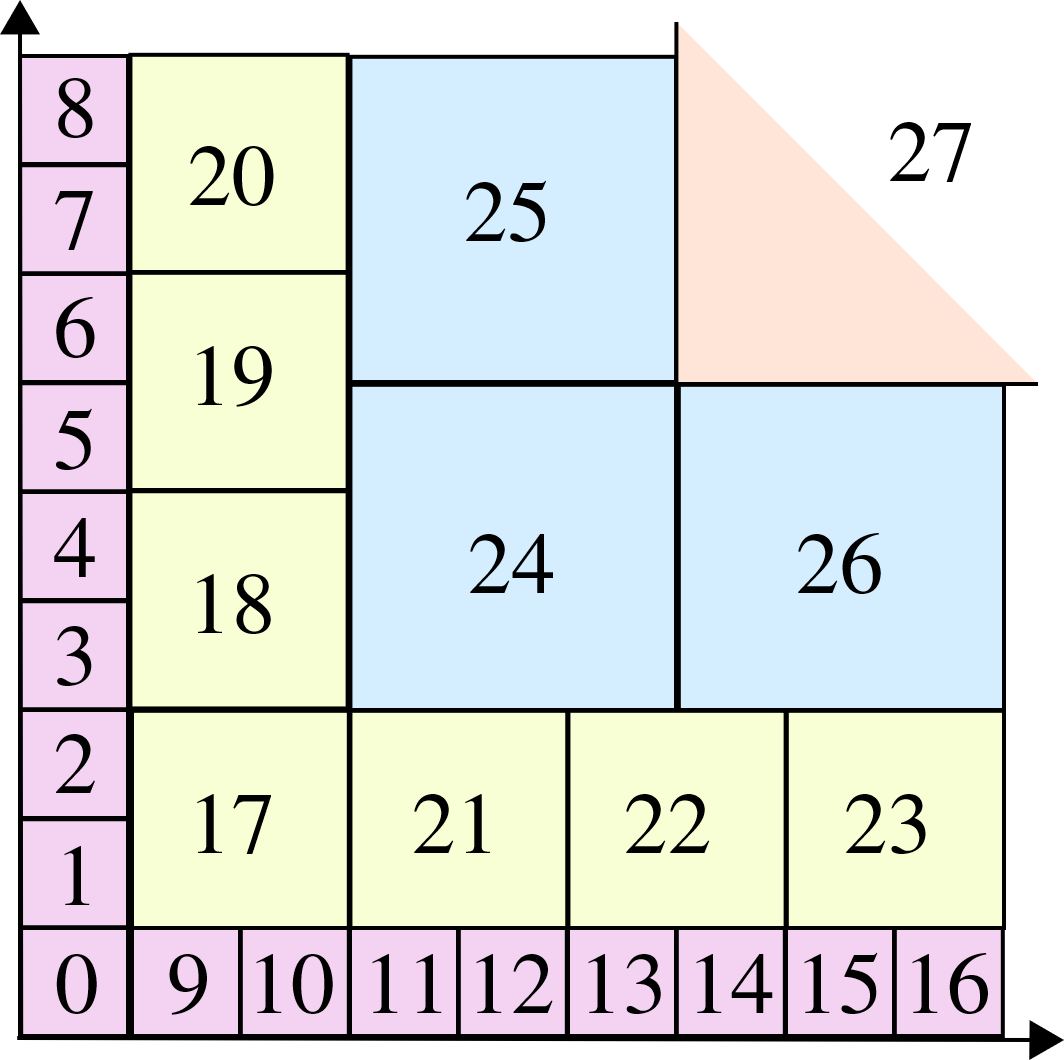 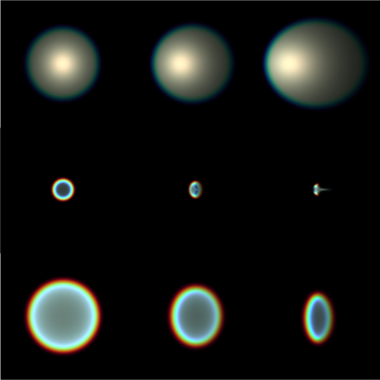 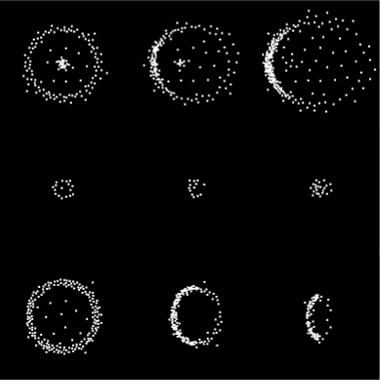 1. Parametrization &
Sampling
2. Kernel Generation
3. Sparsification
21
Thomas Leimkühler: Laplacian Kernel Splatting for Efficient Depth-of-Field and Motion Blur Synthesis or Reconstruction
© 2018 SIGGRAPH. All Rights Reserved
sparsification
Objective: Find a sparse set of points that yields the desired kernel after integration
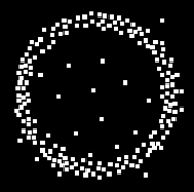 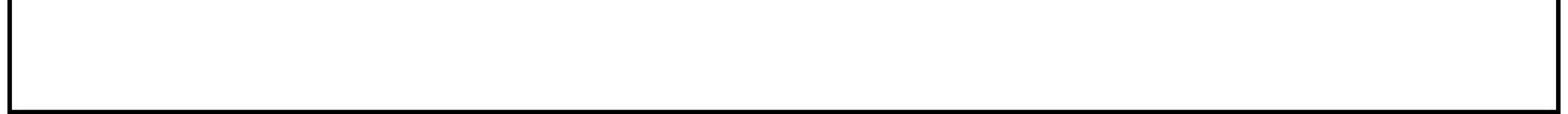 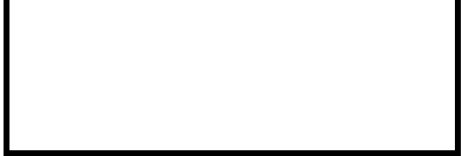 Kernel
Reconstruction
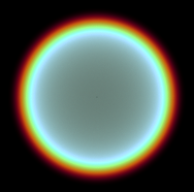 22
Thomas Leimkühler: Laplacian Kernel Splatting for Efficient Depth-of-Field and Motion Blur Synthesis or Reconstruction
© 2018 SIGGRAPH. All Rights Reserved
sparsification
Determines
Point Positions and Values
Determines 
Number of Points
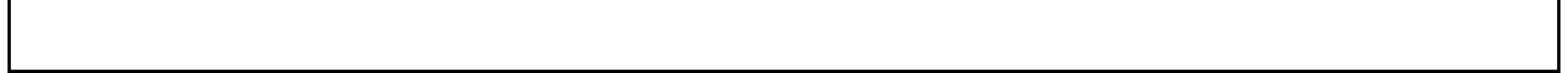 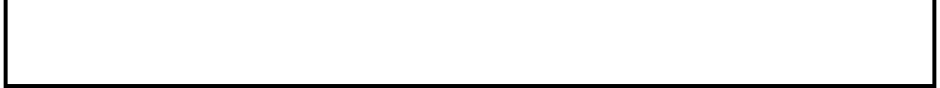 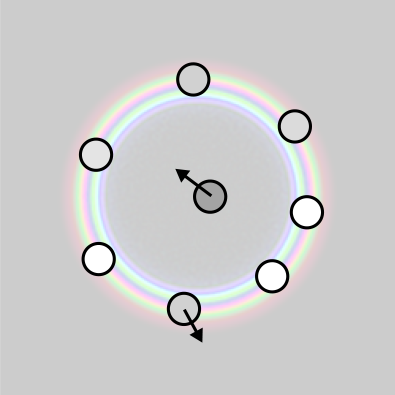 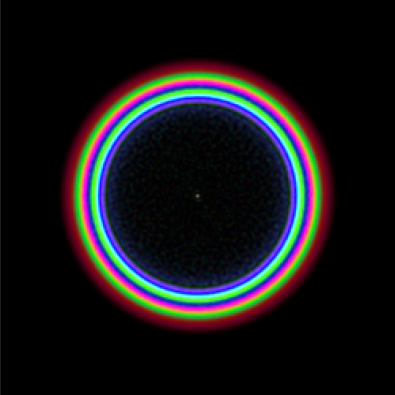 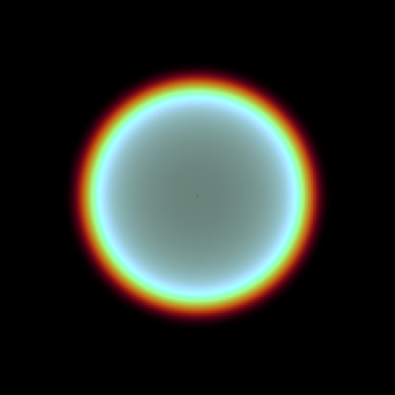 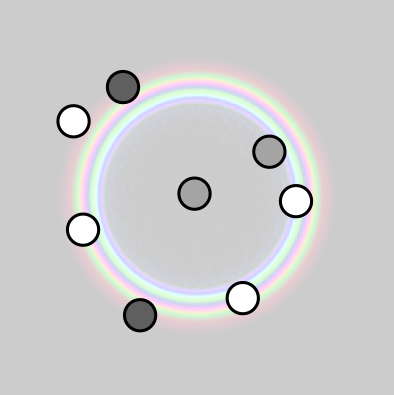 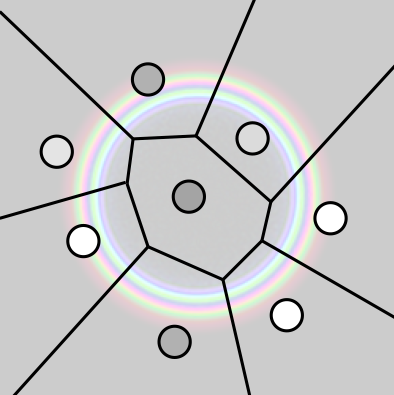 Simulated
Annealing
Dart
Throwing
Laplacian
Image Filter
Lloyd
Relaxation
Kernel
23
Thomas Leimkühler: Laplacian Kernel Splatting for Efficient Depth-of-Field and Motion Blur Synthesis or Reconstruction
© 2018 SIGGRAPH. All Rights Reserved
Pre-computation Overview
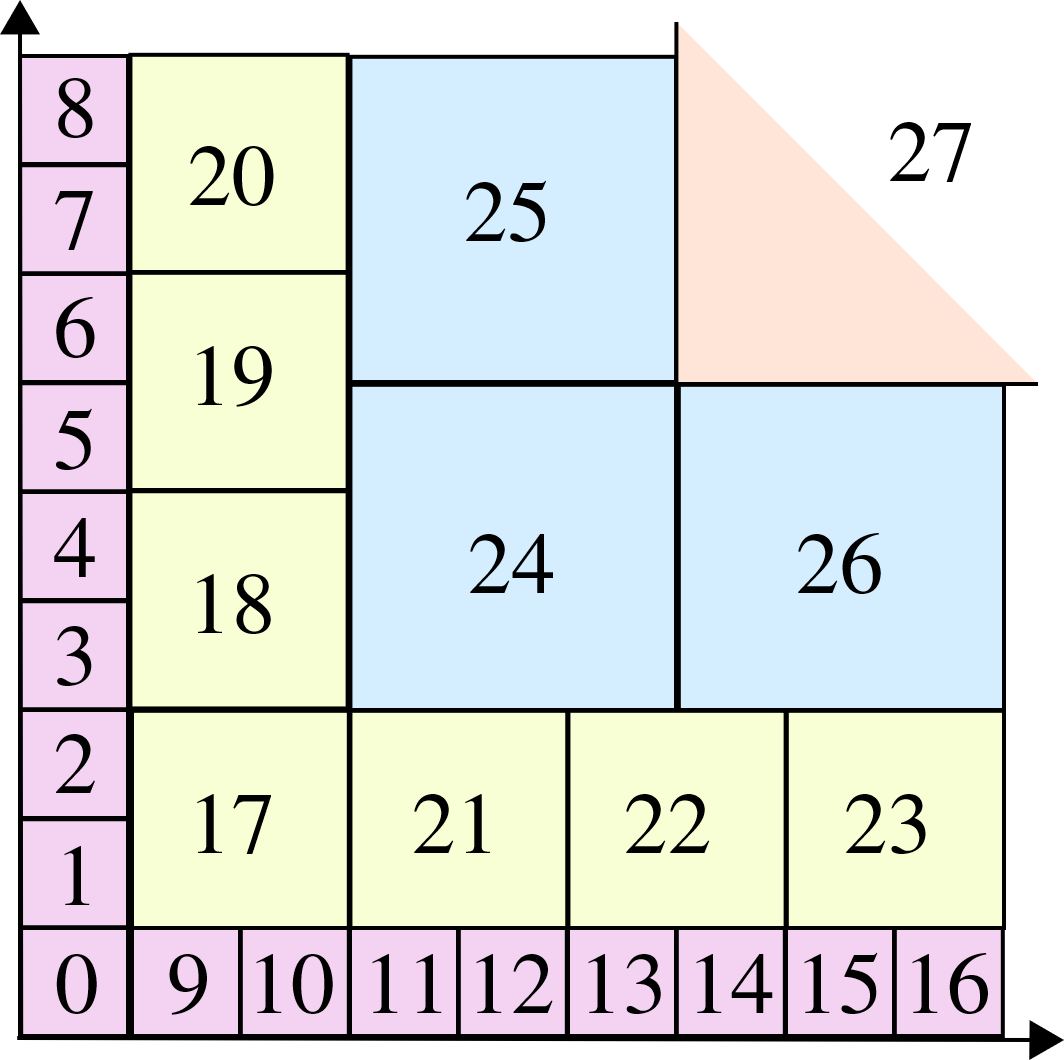 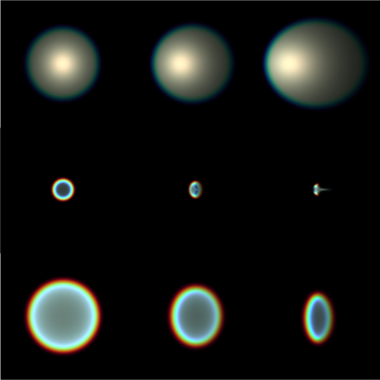 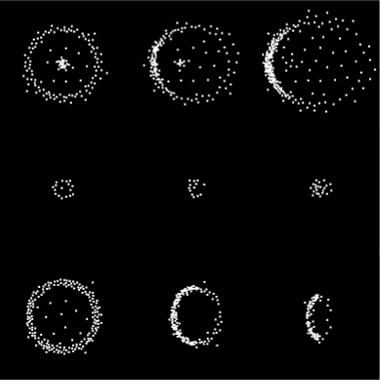 1. Parametrization &
Sampling
2. Kernel Generation
3. Sparsification
24
Thomas Leimkühler: Laplacian Kernel Splatting for Efficient Depth-of-Field and Motion Blur Synthesis or Reconstruction
© 2018 SIGGRAPH. All Rights Reserved
Pipeline
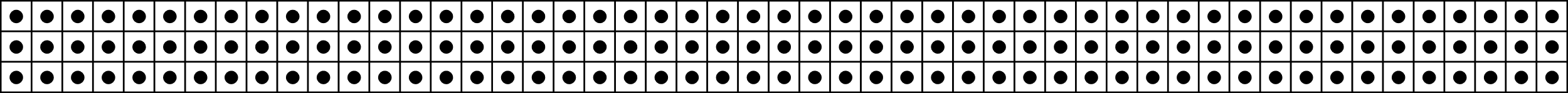 Point Buffer (Positions & Values)
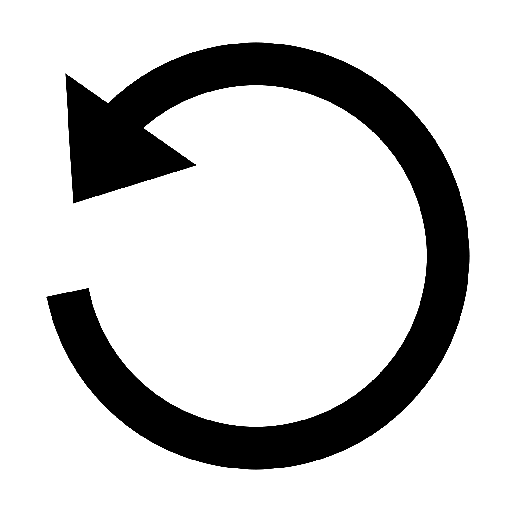 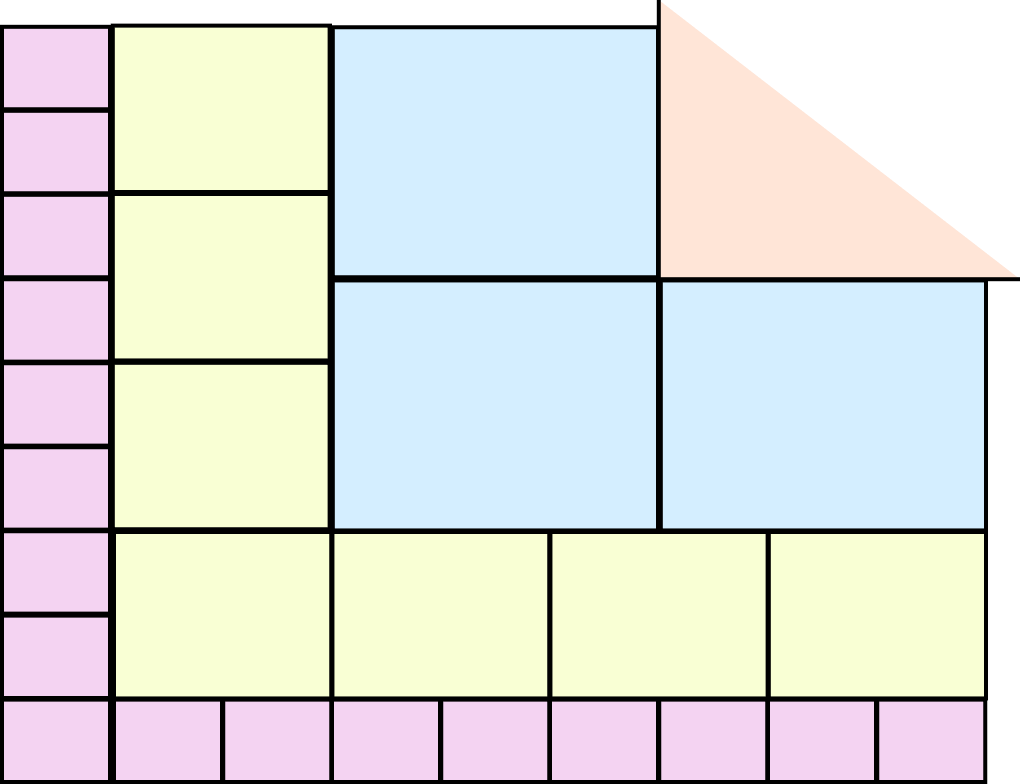 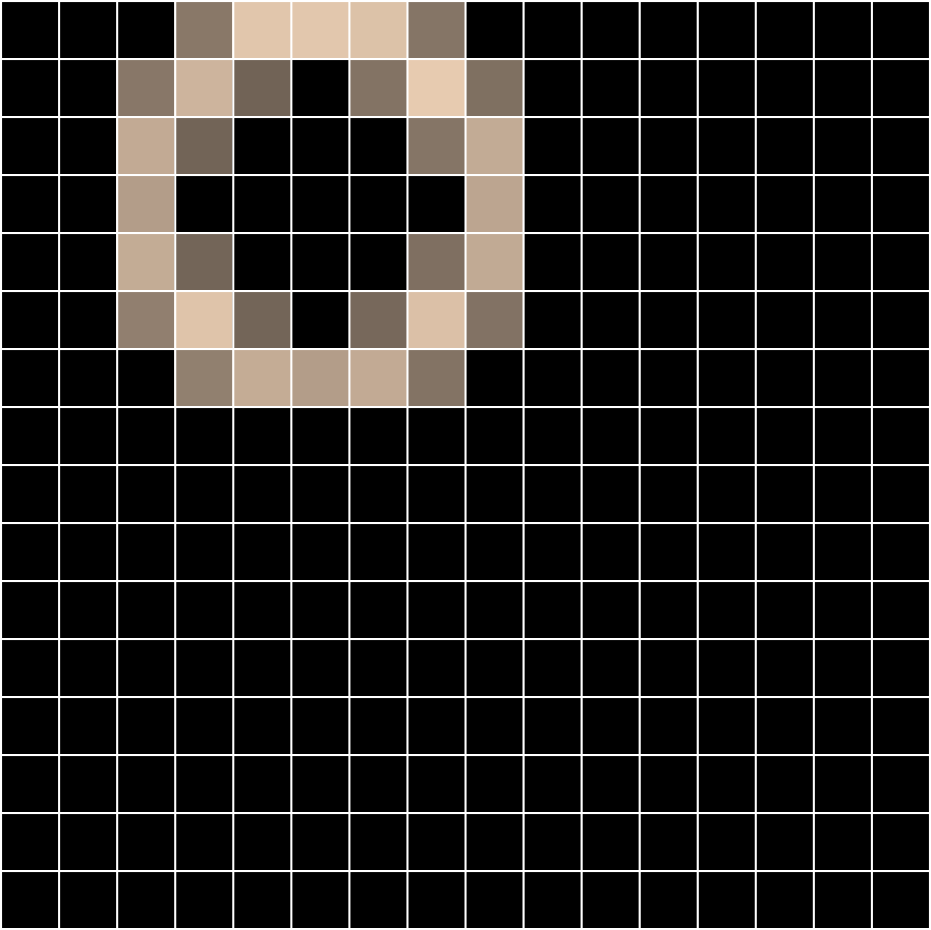 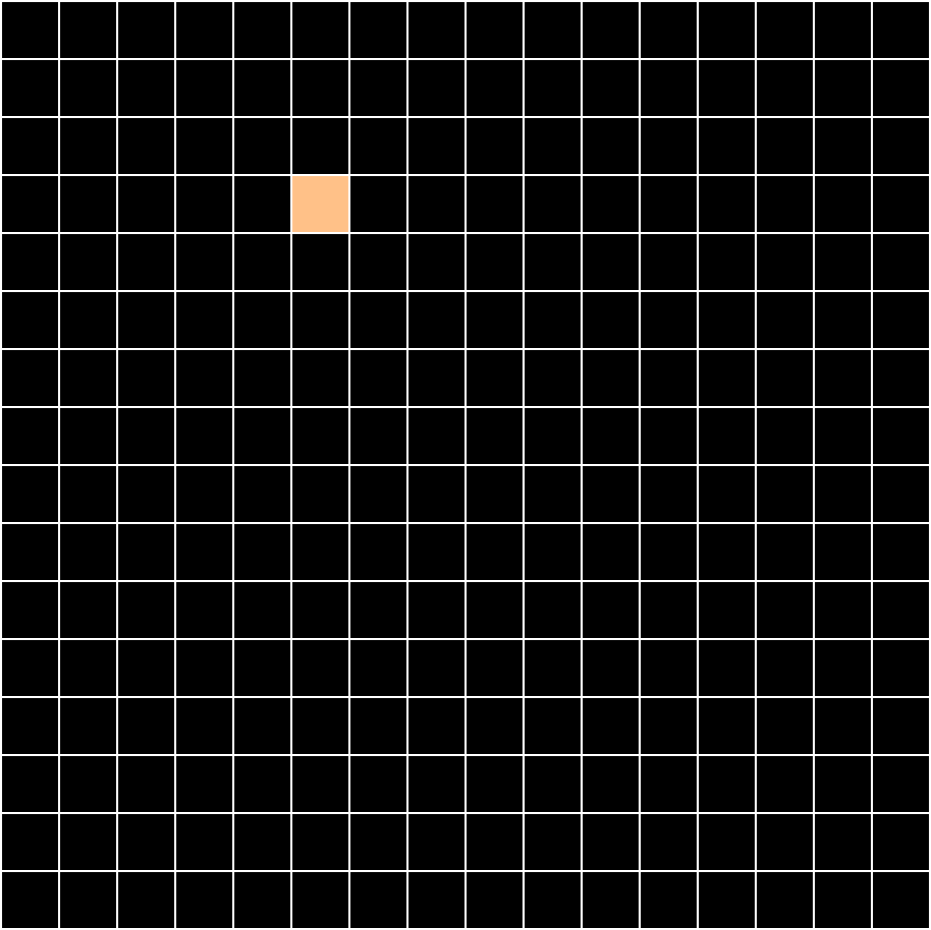 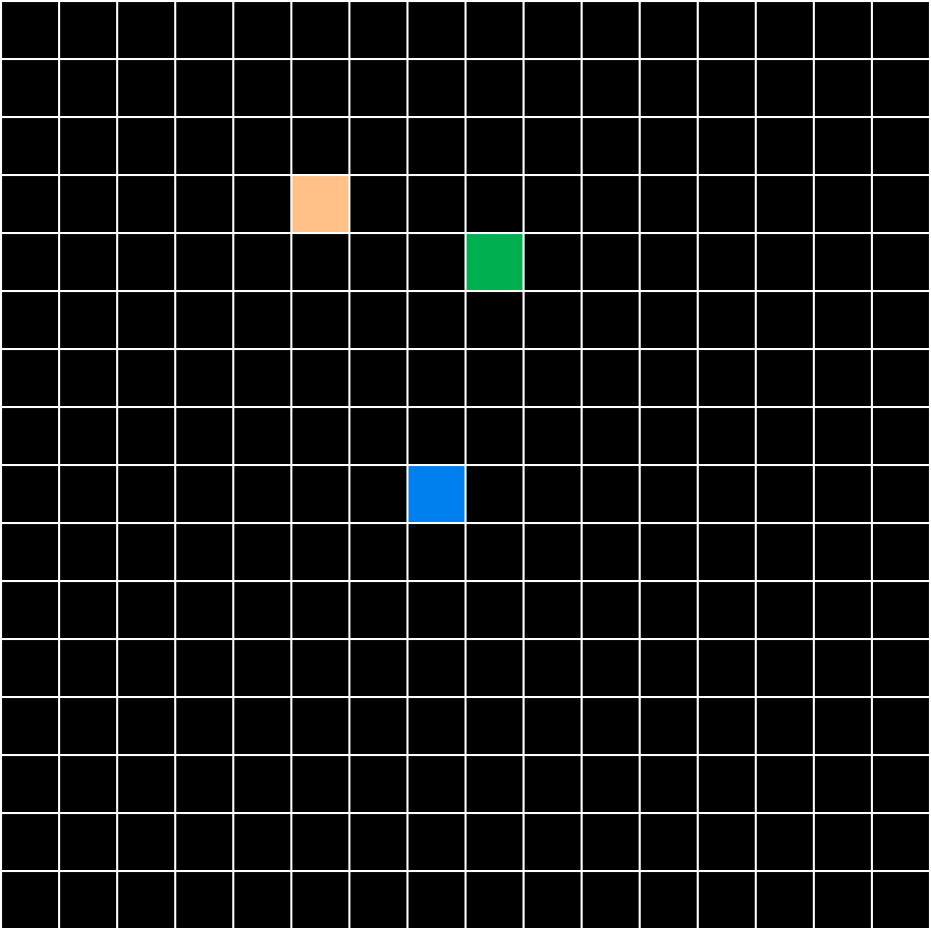 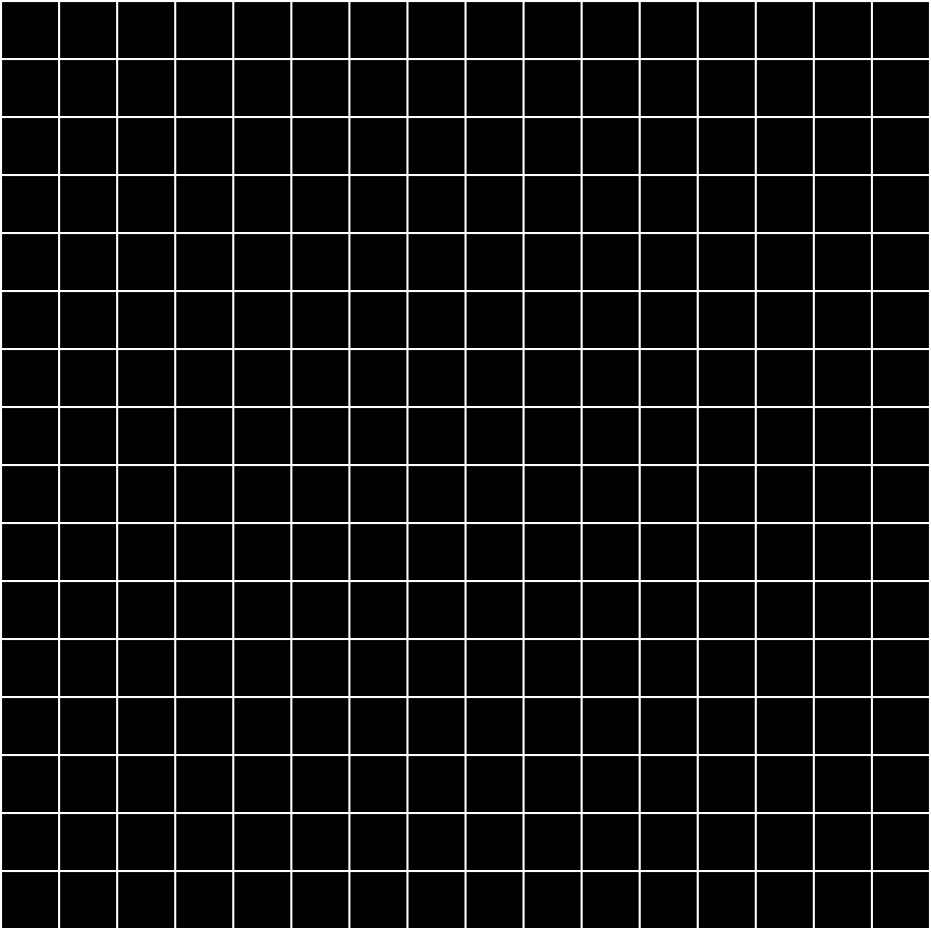 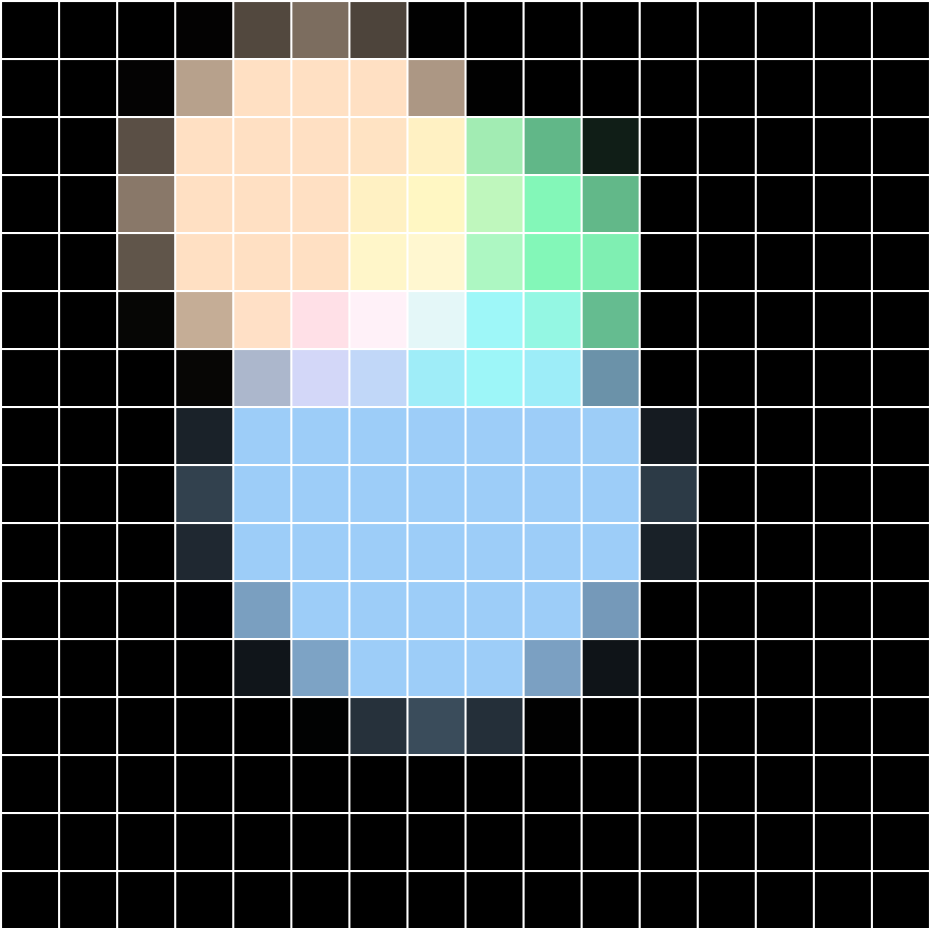 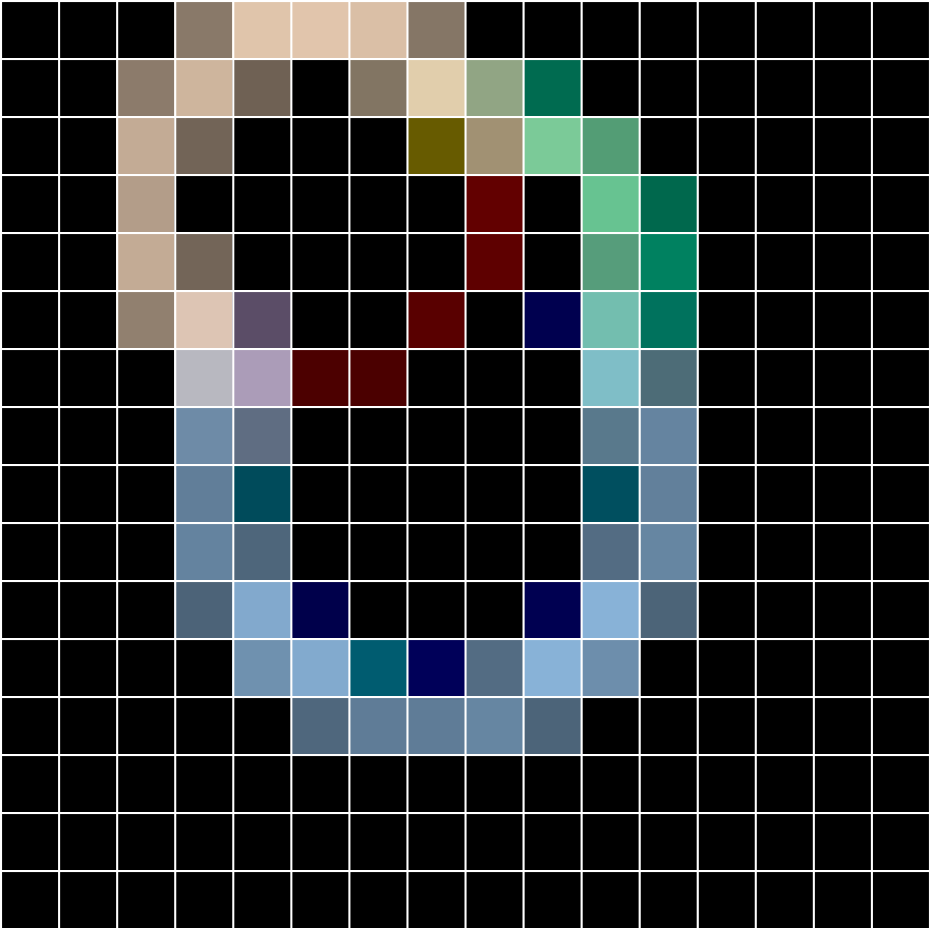 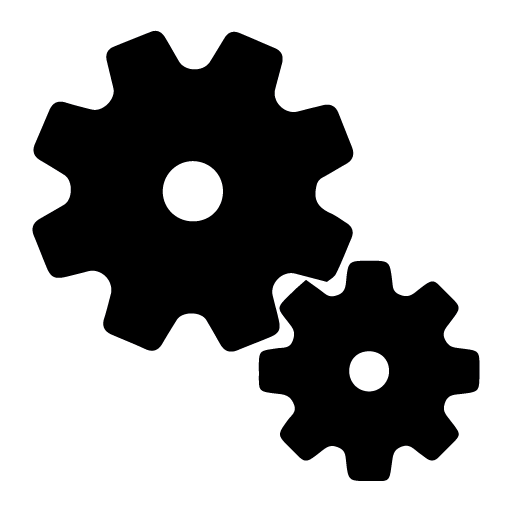 Pre-Computation
Runtime
25
Thomas Leimkühler: Laplacian Kernel Splatting for Efficient Depth-of-Field and Motion Blur Synthesis or Reconstruction
© 2018 SIGGRAPH. All Rights Reserved
Distribution effects	 in Computer graphics
Pinhole
Stochastic
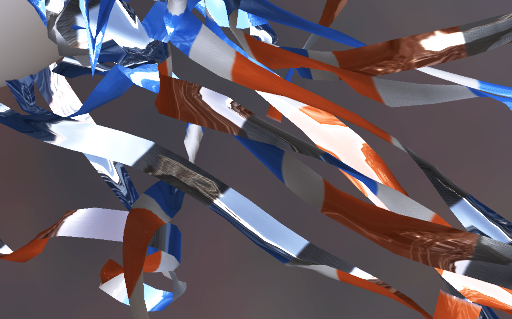 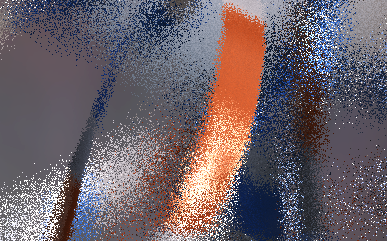 Convergence
Splatting
Filtering
Reconstruction
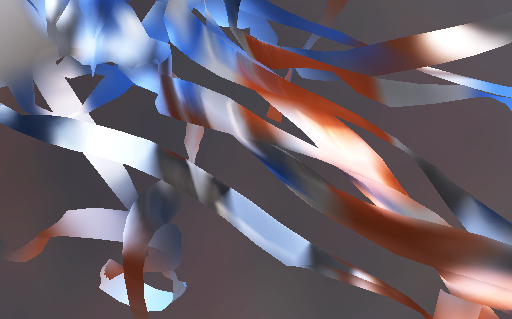 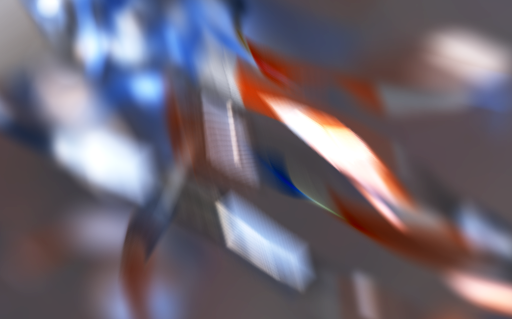 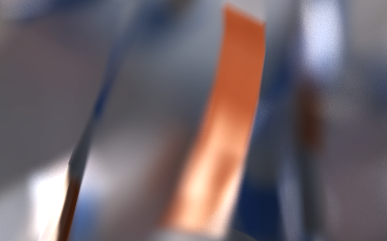 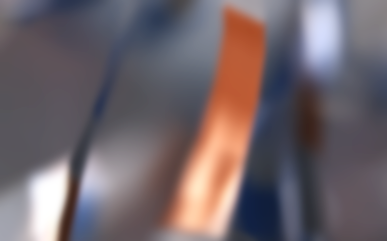 Slow
Fast
27
Thomas Leimkühler: Laplacian Kernel Splatting for Efficient Depth-of-Field and Motion Blur Synthesis or Reconstruction
© 2018 SIGGRAPH. All Rights Reserved
reconstruction
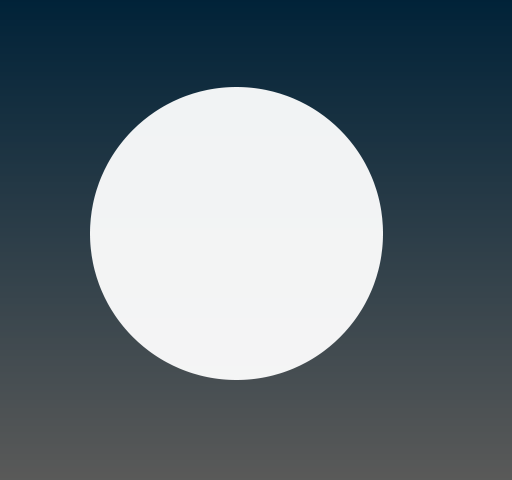 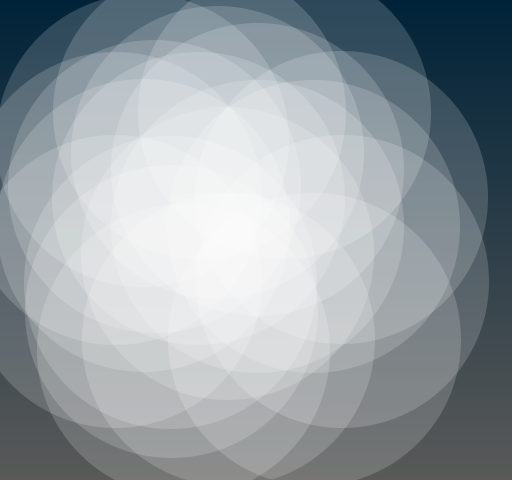 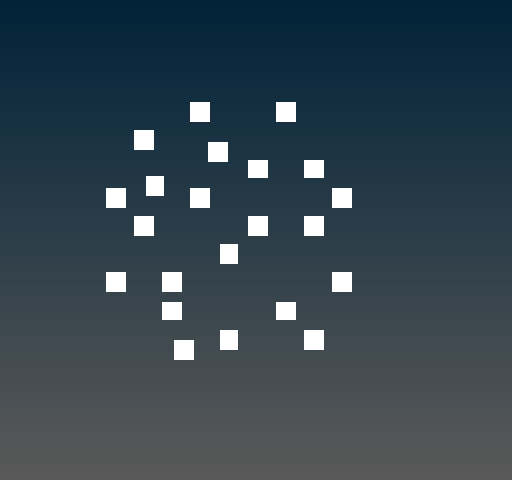 28
Thomas Leimkühler: Laplacian Kernel Splatting for Efficient Depth-of-Field and Motion Blur Synthesis or Reconstruction
© 2018 SIGGRAPH. All Rights Reserved
Results: reconstruction
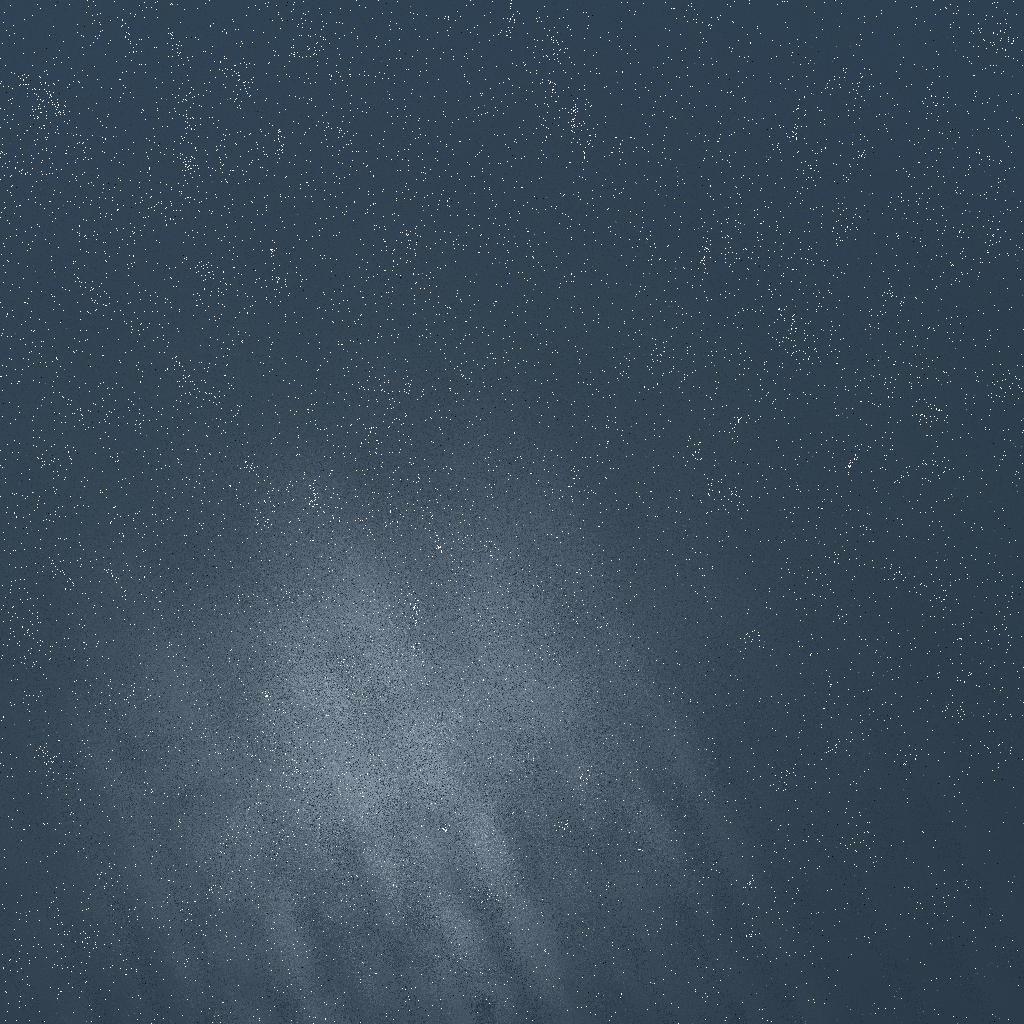 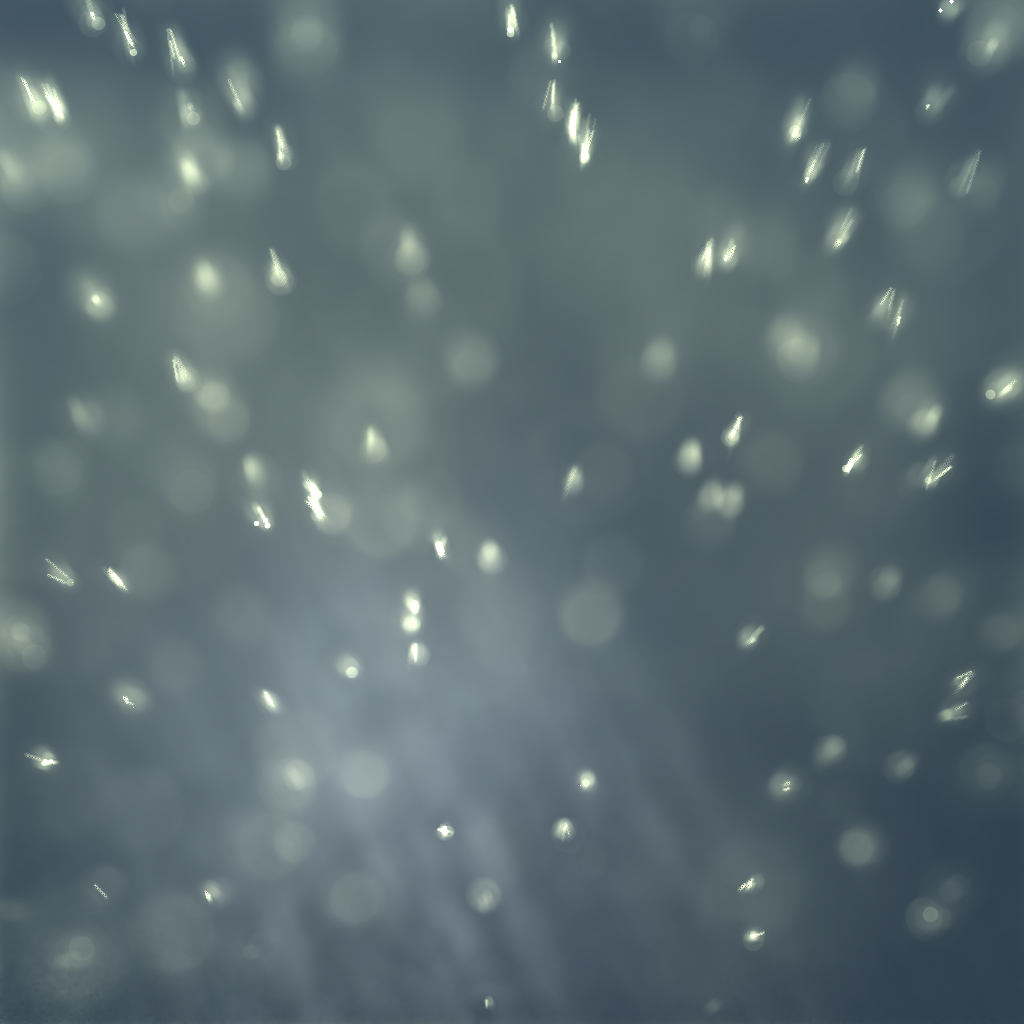 1 spp
500 ms, SSIM .95
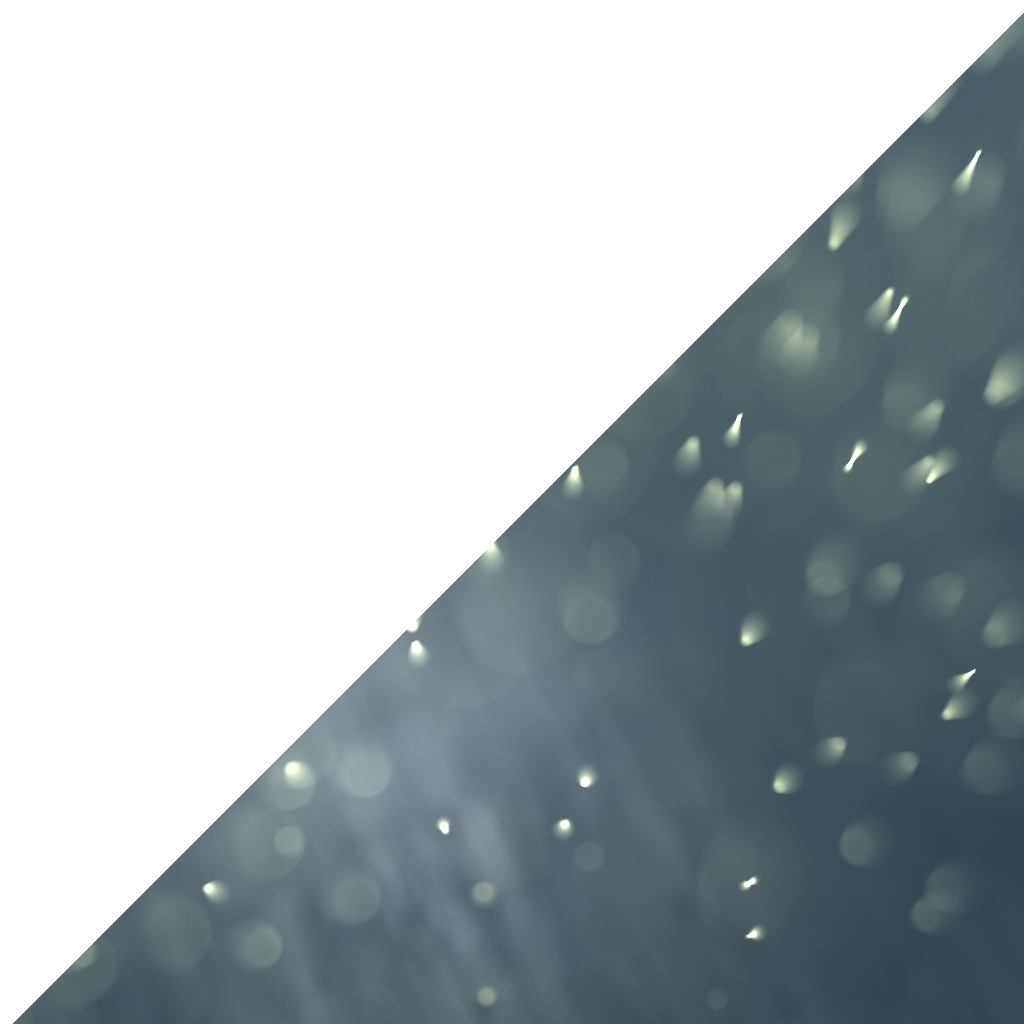 Reference
on GTX 980 Ti
29
Thomas Leimkühler: Laplacian Kernel Splatting for Efficient Depth-of-Field and Motion Blur Synthesis or Reconstruction
© 2018 SIGGRAPH. All Rights Reserved
Conclusion
Kernel splatting for high-quality distribution effects
Interactive rates by splatting sparse differentials
Pre-computation required
Synthesis and reconstruction
30
Thomas Leimkühler: Laplacian Kernel Splatting for Efficient Depth-of-Field and Motion Blur Synthesis or Reconstruction
© 2018 SIGGRAPH. All Rights Reserved
Thank you!
Project Webpage
laplaciansplatting.mpi-inf.mpg.de

Contacttleimkueh@mpi-inf.mpg.de
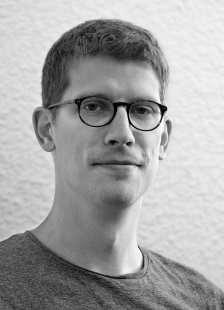 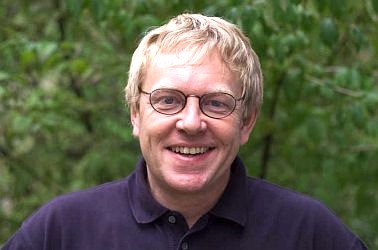 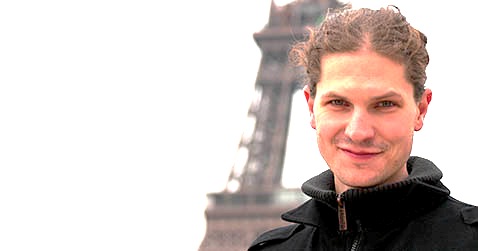 T. Ritschel
T. Leimkühler
H.-P. Seidel
31
Thomas Leimkühler: Laplacian Kernel Splatting for Efficient Depth-of-Field and Motion Blur Synthesis or Reconstruction
© 2018 SIGGRAPH. All Rights Reserved
Numbers
32
Thomas Leimkühler: Laplacian Kernel Splatting for Efficient Depth-of-Field and Motion Blur Synthesis or Reconstruction
© 2018 SIGGRAPH. All Rights Reserved
Pre-filtering in kernel space
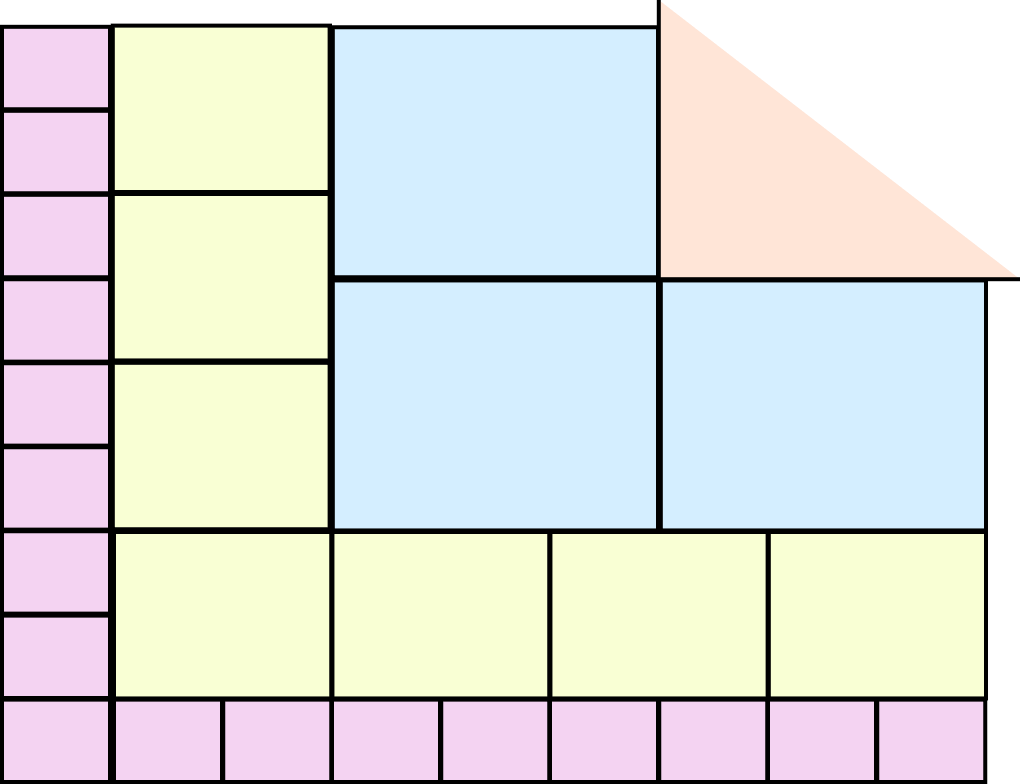 Parameter sample represents an entire hyper-volume
Pre-filtering prevents aliasing
Incorporate kernel parameter sampling into the MC loop
Trade aliasing against blur
33
Thomas Leimkühler: Laplacian Kernel Splatting for Efficient Depth-of-Field and Motion Blur Synthesis or Reconstruction
© 2018 SIGGRAPH. All Rights Reserved